38.02.01 
ЭКОНОМИКА И БУХГАЛТЕРСКИЙ УЧЕТ 
(ПО ОТРАСЛЯМ)
ПРОФЕССИОНАЛЬНЫЙ ЦИКЛ
УЧЕБНАЯ ЛИТЕРАТУРА
ОП.01 ЭКОНОМИКА ОРГАНИЗАЦИИ
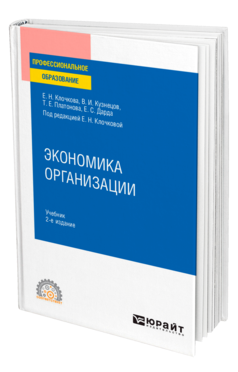 Клочкова Е. Н. Экономика организации : учебник для СПО / Е. Н. Клочкова, В. И. Кузнецов, Т. Е. Платонова ; под редакцией Е. Н. Клочковой. — 2-е изд., перераб. и доп. — Москва : Издательство Юрайт, 2023. — 382 с. — (Профессиональное образование). 

В учебнике рассматриваются методологические аспекты статистической и экономической оценки деятельности предприятия в зависимости от комплекса взаимосвязанных факторов и условий функционирования. В издании освещена вся система взаимосвязанных показателей, характеризующая основные области деятельности организаций, представлены методы статистического анализа и оценки финансовых, производственно-экономических результатов деятельности предприятия, выявления факторов, определяющих эффективность работы
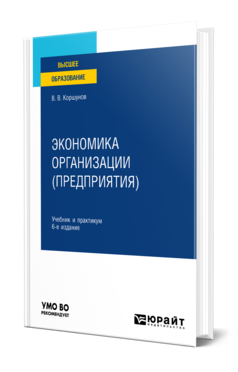 Коршунов В. В. Экономика организации : учебник и практикум для СПО  / В. В. Коршунов. — 5-е изд., перераб. и доп. — Москва : Юрайт, 2023. — 347 с. — (Профессиональное образование). 

В курсе изложены все стороны деятельности предприятия с момента выбора организационно-правовой формы, организации производства и управления, реализации продукции и формирования прибыли до анализа результатов деятельности и выбора направлений дальнейшего развития. После изложения теоретического материала в книге приведена практическая часть: задачи, задания для самостоятельной проработки. Таким образом проверяются и закрепляются знания учебного материала, вырабатываются навыки анализа конкретных ситуаций в деятельности субъекта хозяйствования, что позволяет принимать верные решения по выбору направлений дальнейшего развития деятельности предприятия.
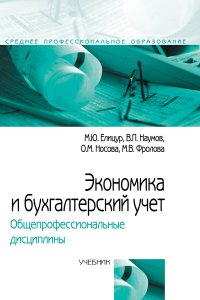 Елицур М. Ю. Экономика и бухгалтерский учет. Общепрофессиональные дисциплины : учебник / М.Ю. Елицур, В.П. Наумов, О.М. Носова, М.В. Фролова. — Москва : ФОРУМ : ИНФРА-М, 2023. — 200с. — (Среднее профессиональное образование).

С учетом современных требований освещены актуальные вопросы экономики организации, статистики, менеджмента, документационного обеспечения управления, основ бухгалтерского учета, аудита, налогообложения. Соответствует требованиям Федерального государственного образовательного стандарта среднего профессионального образования последнего поколения по специальности 38.02.01 «Экономика и бухгалтерский учет (по отраслям)».
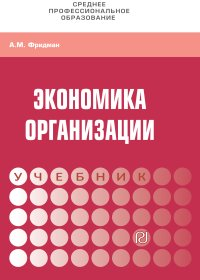 Фридман А.М. Экономика организации : учебник для специальностей «Экономика и бухгалтерский учет» и «Финансы» / А.М. Фридман. — Москва : РИОР : ИНФРА-М, 2023. — 239 с. — (Среднее профессиональное образование).

В учебнике в соответствии с ФГОС СПО раскрываются основные методы функционирования и планирования экономики организаций разных отраслей и сфер деятельности. Особое внимание уделено практическому использованию учета и иных видов экономической информации для изыскания резервов экономии затрат, повышению эффективности хозяйственно-финансовой деятельности предприятий.
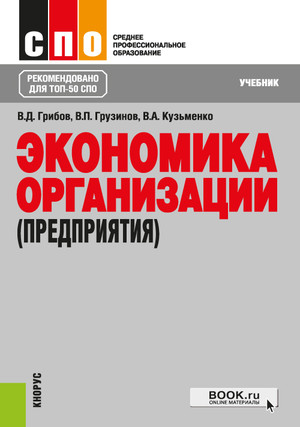 Грибов В.Д.  Экономика организации (предприятия) : учебник / В.Д. Грибов, В.П. Грузинов, В.А. Кузьменко. — Москва : КноРус, 2023. — 407 с. — (Среднее профессиональное образование).
 
Изложены основные вопросы, связанные с деятельностью организации в условиях рыночных отношений. Рассмотрены механизм функционирования и организационно-правовые формы предприятий, вопросы организации производственного процесса, пути повышения качества продукции, роль основного и оборотного капитала. Освещены вопросы логистики, ценообразования, оплаты труда и управления финансами. Дан анализ экономических показателей в оценке эффективности работы предприятия. Уделено внимание принципам внешнеэкономической деятельности. Приведены вопросы для самопроверки и задания для самостоятельных расчетов.
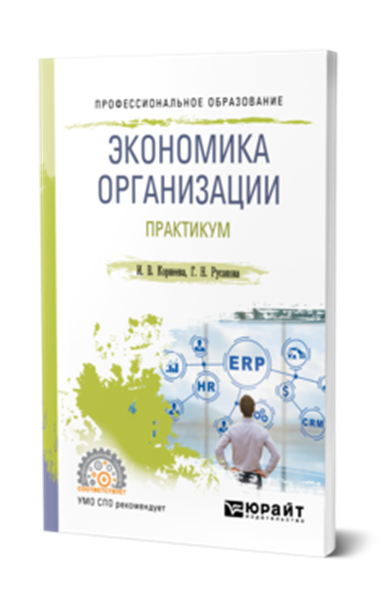 Корнеева И. В.  Экономика организации. Практикум : учебное пособие для СПО / И. В. Корнеева, Г. Н. Русакова. — Москва : Издательство Юрайт, 2023. — 123 с. — (Профессиональное образование). 

В практикуме освещены три основные темы: эффективность использования производственных ресурсов, механизм функционирования фирмы, методы расчета финансового результата деятельности фирмы и оценки эффективности ее хозяйственной деятельности. Структура издания методика решения расчетных заданий, примеры расчетов, вопросы, задания для самопроверки с ответами удобна для самостоятельной работы студента и подготовки к занятиям, зачетам и экзаменам.
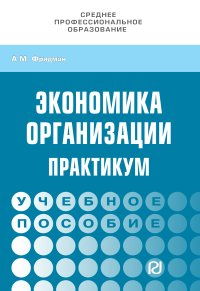 Фридман А. М. Экономика организации. Практикум : учебное пособие / A. M. Фридман. - Москва : РИОР : ИНФРА-М, 2023. - 180 с. - (Среднее профессиональное образование). 

Учебное пособие нацелено на овладение студентами профессиональными умениями и навыками всестороннего изучения и экономического обоснования показателей хозяйственно-финансовой деятельности организации. Комплексные практические задания разработаны на примерах деятельности предприятий материального производства и сферы услуг. Практическая направленность учебного материала — методика анализа конкретных показателей, разработка и аналитическое чтение таблиц с использованием информационных технологий в профессиональной работе специалиста.
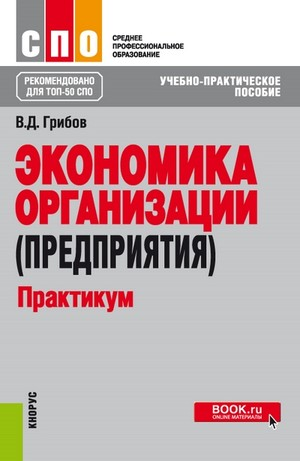 Грибов В.Д.  Экономика организации (предприятия). Практикум : учебное пособие / В.Д. Грибов. — Москва : КноРус, 2022. — 196 с.

 Содержит вопросы для обсуждения на семинарах, задания и задачи по важнейшим темам дисциплины «Экономика организации (предприятия)», тесты для оценки полученных знаний и контрольные вопросы по каждой теме. Позволит углубить освоение каждой темы курса, проверить уровень полученных студентами теоретических знаний, привлечь внимание студентов к важнейшим аспектам каждой темы дисциплины.
ОП.02  ФИНАНСЫ, ДЕНЕЖНОЕ ОБРАЩЕНИЕ И КРЕДИТ
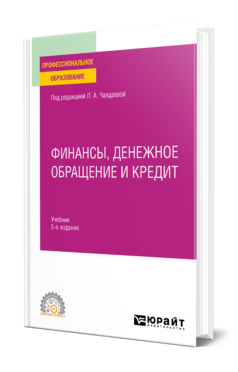 Финансы, денежное обращение и кредит : учебник для СПО / Л.А. Чалдаева и др.; под редакцией Л. А. Чалдаевой. — 4-е изд., испр. и доп. — Москва : Издательство Юрайт, 2023. — 434 с. - (Профессиональное образование).  

Издание «Финансы, денежное обращение и кредит» содержит системно изложенный учебный материал, дающий целостное представление об устройстве финансов, о деньгах и денежном обращении, кредите и банках. В учебнике подробно освещены основы денежно-кредитных отношений, организационно-правовые аспекты построения бюджетной системы Российской Федерации, порядок формирования денежно-кредитной политики, финансы организаций (предприятий), правила управления финансами, налоговая система и страхование, рынок ценных бумаг, стратегия и тактика поведения на рынке ценных бумаг эмитентов и инвесторов, выполняющих операции с целью привлечения инвестиций. Приведен зарубежный опыт развития финансов, денег, кредита и банков.
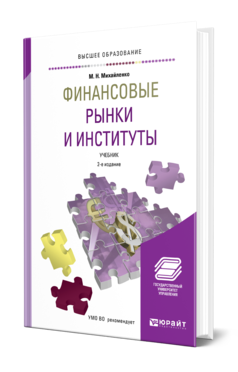 Михайленко М. Н.  Финансовые рынки и институты : учебник и практикум для СПО / М. Н. Михайленко. — 2-е изд., перераб. и доп. — Москва : Издательство Юрайт, 2023. — 336 с. — (Профессиональное образование). 

В учебнике рассмотрены институты финансового рынка, профессиональных участников рынка и их роли в развитии финансового рынка. Раскрыта взаимосвязь профессиональных участников рынка с эмитентами, инвесторами и другими участниками рынка при совершении различных операций с финансовыми активами. Описаны механизмы регулирования профессиональной деятельности на финансовых рынках. Изложено понятие финансовой системы, ее назначение, дана характеристика функций финансовой системы, подробно рассмотрены виды ценных бумаг и даны их характеристики.
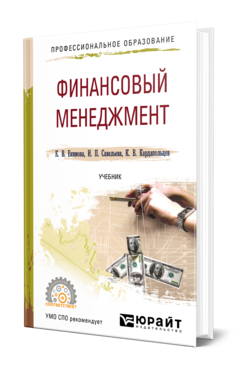 Екимова К. В.  Финансовый менеджмент : учебник для СПО / К. В. Екимова, И. П. Савельева, К. В. Кардапольцев. — Москва : Издательство Юрайт, 2022. — 381 с. — (Профессиональное образование). — (Профессиональное образование). 

Учебник демонстрирует наиболее актуальные и эффективные методы и инструменты финансового менеджмента. Он поможет освоить наиболее важные, ключевые проблемы и задачи, которые встают перед менеджментом компании в текущей экономической ситуации и при современных потребностях рынка. Материал учебника иллюстрирован схемами, графиками и таблицами, содержит большое количество примеров и упражнений на основные расчетные модели, используемые в финансовом менеджменте.
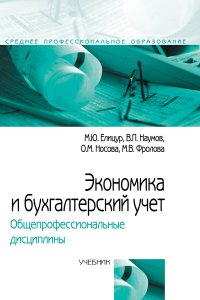 Елицур М. Ю. Экономика и бухгалтерский учет. Общепрофессиональные дисциплины : учебник / М.Ю. Елицур, В.П. Наумов, О.М. Носова, М.В. Фролова. — Москва : ФОРУМ : ИНФРА-М, 2023. — 200 с. — (Среднее профессиональное образование).


С учетом современных требований освещены актуальные вопросы экономики организации, статистики, менеджмента, документационного обеспечения управления, основ бухгалтерского учета, аудита, налогообложения. Соответствует требованиям Федерального государственного образовательного стандарта среднего профессионального образования последнего поколения по специальности 38.02.01 «Экономика и бухгалтерский учет (по отраслям)». Может быть использован в дополнительном профессиональном образовании (в программах повышения квалификации и переподготовки),
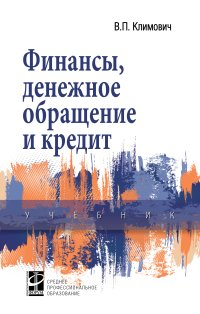 Климович В.П.  Финансы, денежное обращение и кредит : учебник / В.П. Климович. — 4-е изд., перераб. и доп. — Москва : ИД «ФОРУМ» : ИНФРА-М, 2022. — 336 с. — (Среднее профессиональное образование). 

Учебник подготовлен в соответствии с требованиями Федерального государственного образовательного стандарта по дисциплине «Финансы, денежное обращение и кредит» для среднего профессионального образования и раскрывает наиболее важные вопросы курса. Отдельные разделы учебника изложены в концептуальном плане. Материал учебника дополнен таблицами, схемами, определениями основных терминов и понятий, заданиями и вопросами для обсуждения.
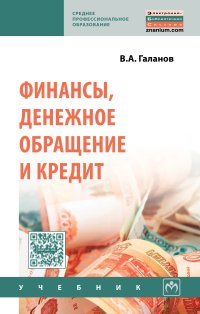 Галанов В. А. Финансы, денежное обращение и кредит : учебник / В. А. Галанов. - 2-e изд. — Москва : Форум : НИЦ ИНФРА-М, 2021. — 414 с. - (Среднее профессиональное образование). 

Учебник включает все темы стандарта курса «Финансы, денежное обращение и кредит»: понятие денег и денежного обращения, роль и функции финансовой системы, государственные финансы и основные финансовые рынки, финансы предприятий и организаций, понятие ссудного капитала, кредита и вопросы функционирования банковской системы. Для учащихся колледжей, обучающихся по экономическим специальностям.
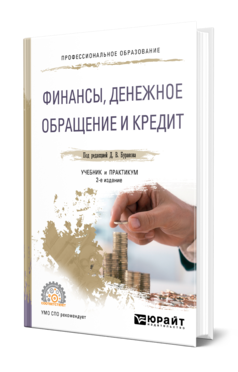 Финансы, денежное обращение и кредит : учебник и практикум для СПО / Д. В. Бураков [и др.] ; под редакцией Д. В. Буракова. — 2-е изд., перераб. и доп. — Москва : Издательство Юрайт, 2023. — 366 с. - (Профессиональное образование). 

В учебнике рассматриваются теоретические основы функционирования финансовой, денежной и кредитной систем. Особое внимание уделяется теории денег, кредита и банков, в частности, эволюции форм и видов денег и кредита, измерению денежной массы, роли ссудного процента в экономике, деятельности центрального и коммерческих банков, а также теоретическим основам финансов и организационно-правовому аспекту управления финансами. Отличительная особенность издания — подробный анализ особенностей финансовой системы России.
ОП.03  НАЛОГИ И НАЛОГООБЛОЖЕНИЕ
Елицур М. Ю. Экономика и бухгалтерский учет. Общепрофессиональные дисциплины : учебник / М.Ю. Елицур, В.П. Наумов, О.М. Носова, М.В. Фролова. — Москва : ФОРУМ : ИНФРА-М, 2023. — 200с. — (Среднее профессиональное образование).


С учетом современных требований освещены актуальные вопросы экономики организации, статистики, менеджмента, документационного обеспечения управления, основ бухгалтерского учета, аудита, налогообложения. Соответствует требованиям Федерального государственного образовательного стандарта среднего профессионального образования последнего поколения по специальности 38.02.01 «Экономика и бухгалтерский учет (по отраслям)». Может быть использован в дополнительном профессиональном образовании (в программах повышения квалификации и переподготовки),
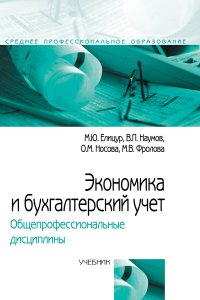 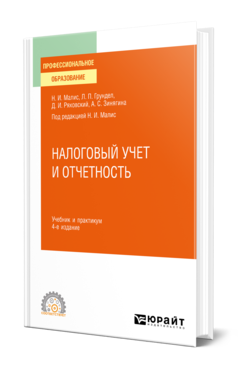 Малис Н. И. Налоговый учет и отчетность : учебник и практикум для СПО / Н. И. Малис, Л. П. Грундел, А. С. Зинягина ; под редакцией Н. И. Малис. — 4-е изд., перераб. и доп. — Москва : Юрайт, 2023. — 411 с. — (Профессиональное образование). 

В курсе рассматриваются основные этапы становления и развития налогового учета и соответствующей ему отчетности, даны теоретические основы налогового учета, описан действующий механизм налогового учета по всем налогам налоговой системы Российской Федерации, представлены схемы, статистический материал, примеры, контрольные вопросы и задания. Соответствует актуальным требованиям федерального государственного образовательного стандарта среднего профессионального образования и профессиональным требованиям.
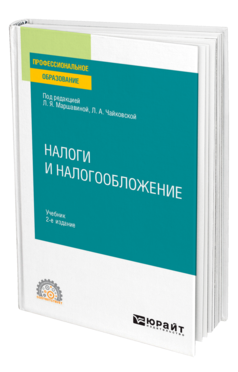 Налоги и налогообложение : учебник для СПО / Л. Я. Маршавина [и др.] ; под редакцией Л. Я. Маршавиной, Л. А. Чайковской. — 2-е изд. — Москва : Издательство Юрайт, 2023. — 510 с. — (Профессиональное образование). 

Учебник подготовлен авторским коллективом кафедры «Налоги и налогообложение» Российского экономического университета имени Г. В. Плеханова. В нем рассмотрены основные вопросы дисциплины «Налоги и налогообложение». Изложен ряд теоретико-методологических проблем развития налогового федерализма и государственных внебюджетных фондов. Освещены вопросы налогообложения в зарубежных странах. Представлена современная налоговая система России и учтены изменения, внесенные в налоговое законодательство Российской Федерации и вступившие в силу с 1 января 2020 г.
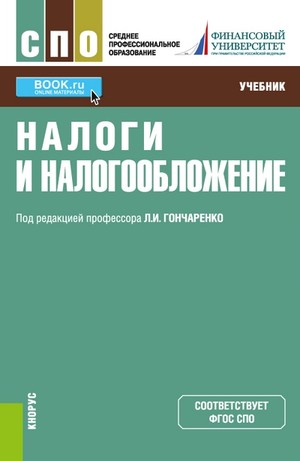 Гончаренко Л.И. Налоги и налогообложение : учебник / Л. И. Гончаренко [и др.]; под ред. Л. И. Гончаренко. — Москва : КноРус, 2022. — 239 с. — (Среднее профессиональное образование). 

Рассмотрены экономическая природа и функции налогов, принципы и методы налогообложения, основы построения налоговой системы. Основное внимание уделено механизму исчисления отдельных налогов, входящих в российскую налоговую систему, а также специальным налоговым режимам. Содержит характеристику прав и обязанностей участников налоговых правоотношений.
Создан в единой структуре, включающей в себя изложение материала по соответствующей теме, вопросы и задания для самоконтроля, а также задания для самостоятельной работы и проверки профессиональных компетенций.
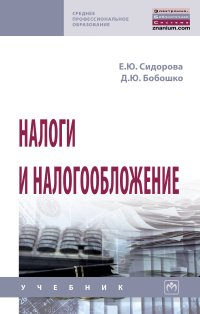 Сидорова Е. Ю. Налоги и налогообложение : учебник / Е.Ю. Сидорова, Д.Ю. Бобошко. — Москва : ИНФРА-М, 2023. — 235 с. — (Среднее профессиональное образование). 

Учебник содержит теоретический и практический материал по разделам «Общие положения функционирования налоговой системы в Российской Федерации» и «Налоговое администрирование в Российской Федерации». Материал представлен логически, что позволит студентам последовательно освоить лекции по дисциплине «Налоги и налогообложение» и закрепить полученные знания на практических примерах, приведенных в тексте.
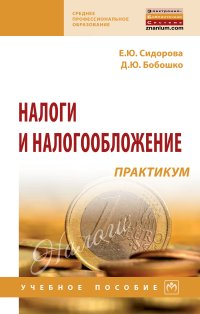 Сидорова Е. Ю. Налоги и налогообложение. Практикум : учебное пособие / Е. Ю. Сидорова, Д. Ю. Бобошко. — Москва : ИНФРА-М, 2022. — 262 с. — (Среднее профессиональное образование). 

В учебном пособии реализован практико-ориентированный подход к процессу образования. В практикуме, помимо тестов, представлены задачи различных уровней сложности, задания для заполнения налоговых деклараций и документов, используемых в налоговых правоотношениях, комплексные задачи. Учебное пособие включает 17 тем, в том числе: налоговая система, налоговая политика государства; налогоплательщики, плательщики сбора и налоговые агенты как объекты налоговых правоотношений; государственные органы, участвующие в налоговых правоотношениях; учет и отчетность по налогам в налоговых инспекциях; налоговое администрирование; система таможенных платежей в Российской Федерации; госпошлина.
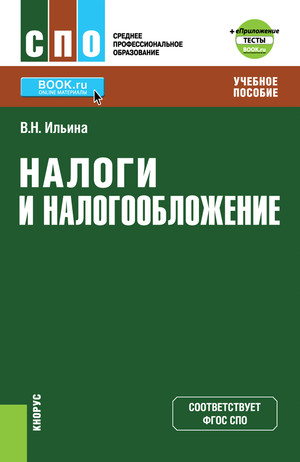 Ильина В.Н. Налоги и налогообложение : учебное пособие / Ильина В.Н. — Москва : КноРус, 2023. — 221 с. — (Среднее профессиональное образование). 

Рассмотрены нормативные источники, регулирующие вопросы налогообложения в РФ, даны понятия налога и сбора, функции и принципы налогообложения, представлены права и обязанности субъектов налоговых правоотношений, проанализирована ответственность за совершение налогового правонарушения. Рассмотрены действующие налоги в РФ, примеры определения налоговых обязательств организации и применения налоговых льгот.
Яшина Н.И. Налоги и налогообложение. Практикум : учебное пособие/ Н.И. Яшина., М.Ю. Гинзбург, Л.Л.Чеснокова, Е.Л. Иванова. — Москва : РИОР : ИНФРА-М. 2023. — 76 с. — (Среднее профессиональное образование). 

Практикум соответствует ФГОС СПО по специальности «Экономика и бухгалтерский учет (по отраслям)», а также современным нормативным требованиям по оформлению и содержанию учебных пособий. Задания практикума представлены в трёх вариантах: аналитические, практические, интерактивные. Актуальность и новизна практикума заключается в формировании у обучающихся компетенций. направленных на освоение электронного взаимодействия с налоговыми органами РФ, на выработку знаний и умений по расчетам налоговых платежей и заполнению, представлению налоговой отчетности.
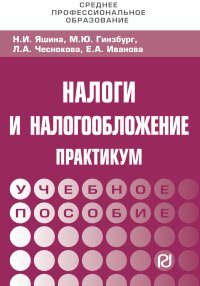 ОП.04  
ОСНОВЫ БУХГАЛТЕРСКОГО УЧЕТА
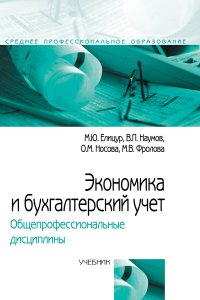 Елицур М. Ю. Экономика и бухгалтерский учет. Общепрофессиональные дисциплины : учебник / М.Ю. Елицур, В.П. Наумов, О.М. Носова, М.В. Фролова. — Москва : ФОРУМ : ИНФРА-М, 2023.— 200с. — (Среднее профессиональное образование).


С учетом современных требований освещены актуальные вопросы экономики организации, статистики, менеджмента, документационного обеспечения управления, основ бухгалтерского учета, аудита, налогообложения. Соответствует требованиям Федерального государственного образовательного стандарта среднего профессионального образования последнего поколения по специальности 38.02.01 «Экономика и бухгалтерский учет (по отраслям)». Может быть использован в дополнительном профессиональном образовании (в программах повышения квалификации и переподготовки),
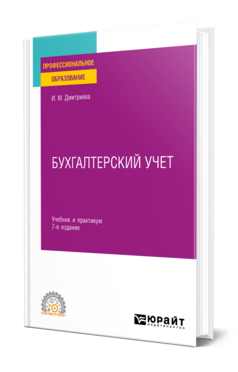 Дмитриева И. М. Бухгалтерский учет : учебник и практикум для СПО. — 7-е изд., перераб. и доп. —Москва : Издательство Юрайт, 2023. — 304 с. — (Профессиональное образование). 

Содержание курса «Бухгалтерский учет с основами МСФО» построено в соответствии с действующими нормативными правовыми документами, имеет логическую структуру и последовательность изучения материала для бакалавров и специалистов экономического профиля. Изложение материала начинается с теории бухгалтерского учета и заканчивается основами МСФО. Содержание курса разбито на пять основных модулей, материал внутри которых представлен с позиции освоения бакалаврами и специалистами соответствующих компетенций. Текст курса содержит примеры и контрольные вопросы к каждой теме.
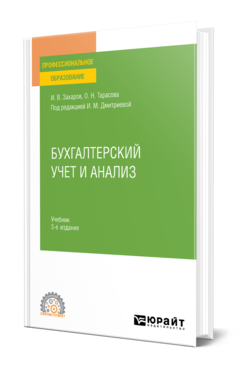 Захаров И.В.  Бухгалтерский учет и анализ : учебник для СПО / И. В. Захаров, О. Н. Калачева ; под редакцией И. М. Дмитриевой. — Москва : Издательство Юрайт, 2023. — 416 с. — (Профессиональное образование). 

Авторы курса комплексно и последовательно излагают порядок ведения бухгалтерского учета и место экономического анализа в управлении хозяйствующими субъектами. Обучающиеся ознакомятся с малоизвестными страницами истории становления бухгалтерского учета как науки, получат четкое представление об основах современного законодательного и нормативного регулирования учета. В доступной и ясной форме рассмотрены сущность и роль анализа хозяйственной деятельности организаций, основы теории экономического анализа, приемы и способы его проведения, информационная база. На многочисленных примерах показана методика анализа использования основных фондов, оборотных средств и трудовых ресурсов организации. Представлена система показателей оценки эффективности использования экономических ресурсов организации.
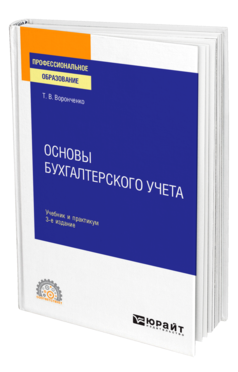 Воронченко Т. В.  Основы бухгалтерского учета : учебник и практикум для СПО / Т. В. Воронченко. — 4-е изд., перераб. и доп. — Москва : Издательство Юрайт, 2023. — 289 с. — (Профессиональное образование). 

В учебнике представлены основы бухгалтерского учета, исторические и методические аспекты его возникновения и развития. Особенностью издания является системный взгляд на предмет и метод учета и комплексный подход к рассмотрению их взаимосвязей и взаимозависимостей. В учебник включен практикум, содержащий задачи для практических (семинарских) занятий и самостоятельной работы студентов.
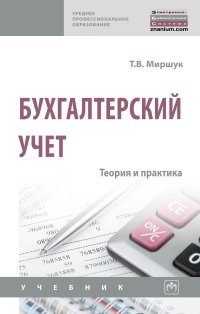 Миршук Т. В. Бухгалтерский учет: теория и практика : учебник / Т. В. Миршук. - Москва : НИЦ ИНФРА-М, 2022. - 182 с. — (Среднее профессиональное образование). 

Учебник содержит изложенные в краткой форме теоретические основы и методические аспекты бухгалтерского учета, практические задания для работы на семинарских занятиях, самостоятельной работы студентов и ее контроля. Соответствует требованиям федеральных государственных образовательных стандартов среднего профессионального образования последнего поколения.
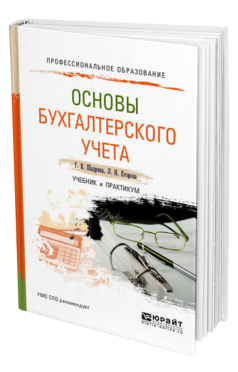 Шадрина Г. В.  Основы бухгалтерского учета : учебник и практикум для СПО / Г. В. Шадрина, Л. И. Егорова. — Москва : Издательство Юрайт, 2022. — 429 с. — (Профессиональное образование).

Учебник удачно сочетает бухгалтерский учет и элементы экономического анализа. Такое сочетание поможет приобрести умения и навыки в области экономических явлений и процессов в их взаимосвязи и взаимозависимости, понять сущность бухгалтерского учета как информационной основы управления, а также даст представление о составе элементов финансовой информации. Проверить усвоение теоретического материала поможет практикум, включающий контрольные вопросы ко всем темам, практические примеры, тесты и расчетные задачи. Использовать практикум можно как на семинарских занятиях, так и для самостоятельной работы студента.
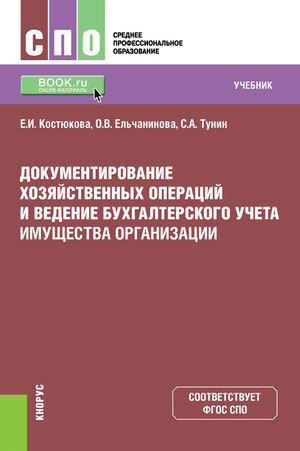 Костюкова Е. И. Документирование хозяйственных операций и ведение бухгалтерского учета имущества организации : учебник / Е. И. Костюкова, О. В. Ельчанинова, С. А. Тунин. — Москва : КноРус, 2022. — 159 с. — (Среднее профессиональное образование). 

Предназначен для изучения организации бухгалтерского учета, содержит опорный конспект по темам, вопросы для всех видов опросов и самопроверки знаний студентов при самостоятельной подготовке к итоговому контролю знаний.
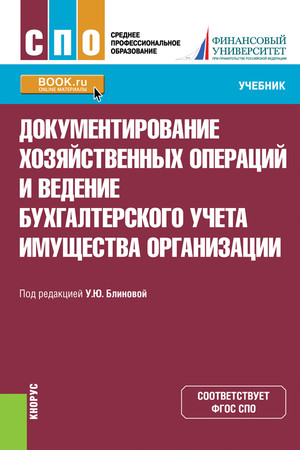 Документирование хозяйственных операций и ведение бухгалтерского учета имущества организации : учебник / коллектив авторов; под ред. У. Ю. Блиновой. — Москва : КноРус, 2023. — 304 с. — (Среднее профессиональное образование).

Представлена информация о документировании хозяйственных операций, а также об основах синтетического и аналитического учета, особенностях учета и документирования денежных средств в кассе, на расчетных и специальных счетах в банке, основных средств, нематериальных активов, долгосрочных инвестиций, финансовых вложений, материально-производственных запасов, дебиторской и кредиторской задолженности.
Раскрыты сущность документов и документооборота, двойной записи, описаны классификация документов, особенности аналитического и синтетического учета и применения Плана счетов бухгалтерского учета; особенности учета затрат по строительству объектов основных средств, вложений в научно-исследовательские, опытно-конструкторские и технологические работы.
ОП.05  АУДИТ
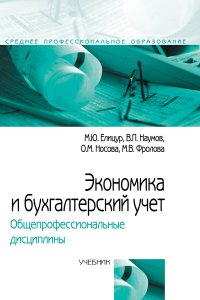 Елицур М. Ю. Экономика и бухгалтерский учет. Общепрофессиональные дисциплины : учебник / М.Ю. Елицур, В.П. Наумов, О.М. Носова, М.В. Фролова. — Москва : ФОРУМ : ИНФРА-М, 2023. — 200 с. — (Среднее профессиональное образование).


С учетом современных требований освещены актуальные вопросы экономики организации, статистики, менеджмента, документационного обеспечения управления, основ бухгалтерского учета, аудита, налогообложения. Соответствует требованиям Федерального государственного образовательного стандарта среднего профессионального образования последнего поколения по специальности 38.02.01 «Экономика и бухгалтерский учет (по отраслям)». Может быть использован в дополнительном профессиональном образовании (в программах повышения квалификации и переподготовки),
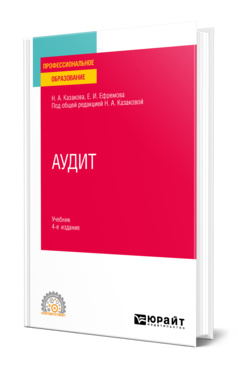 Казакова Н.А. Аудит : учебник для СПО / Н.А. Казакова. — 4-е изд., перераб. и доп. — Москва : Издательство Юрайт, 2023. — 425 с. — (Профессиональное образование). 

В курсе рассмотрены нормативно-правовые и теоретические основы аудиторской деятельности в Российской Федерации, направления практического аудита, специальные вопросы, представляющие актуальность в различных видах аудиторских заданий. Курс включает дополнительный практический материал, размещенный на сайте urait.ru.
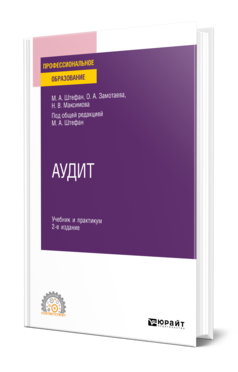 Штефан М. А.  Аудит : учебник и практикум для СПО / М. А. Штефан, О. А. Замотаева, Н. В. Максимова ; под общей редакцией М. А. Штефан. — 2-е изд., перераб. и доп. — Москва : Издательство Юрайт, 2023. — 294 с. — (Профессиональное образование). 

В курсе рассматриваются сущность, содержание и основные методики аудита и сопутствующих аудиту услуг, типичные ошибки в бухгалтерском учете отдельных участков финансово-хозяйственной деятельности.
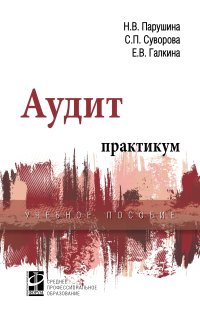 Парушина Н. В. Аудит. Практикум : учебное пособие / Н.В. Парушина, С.П. Суворова, Е.В. Галкина. — 3-е изд., перераб. и доп. — Москва : ИД «ФОРУМ» : ИНФРА-М, 2023. — 286 с. — (Среднее профессиональное образование).

Практикум по дисциплине «Аудит» является дополнением к учебнику «Аудит» (ИД «ФОРУМ», 2015). Для удобства изучения материалов и практического использования практикум включает те же разделы и главы, что и учебник: методические рекомендации, тесты, ситуационные задачи, контрольные задания для самостоятельной работы, вспомогательный информационный материал по теоретическим основам аудита и практическому аудиту. Задания можно решать автономно по главам и в комплексе с остальными главами. Каждая глава содержит ответы и решения по тестам и ситуационным задачам.
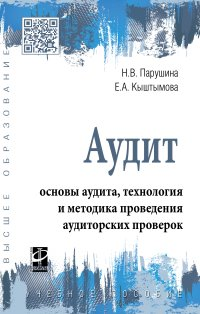 Парушина Н.В. Аудит : основы аудита, технология и методика проведения аудиторских проверок : учебное пособие / Н.В. Парушина, Е.А. Кыштымова. — 2-е изд., перераб. и доп. — Москва : ИД «ФОРУМ»: ИНФРА-М, 2019. — 559 с.

В учебном пособии рассматриваются основы аудиторской деятельности, технология и методика аудиторской проверки основных разделов бухгалтерского учета организаций. Теория и практика аудита основаны на использовании современных нормативных документов в области аудиторской деятельности и федеральных аудиторских стандартов. Приводятся примеры оформления рабочих документов аудитора, позволяющие наглядно представить процесс организации, планирования, проведения и обобщения результатов аудита в организациях различных видов деятельности. Учебное пособие включает курс лекций и контрольные вопросы для самопроверки.
ОП.06 ДОКУМЕНТАЦИОННОЕ ОБЕСПЕЧЕНИЕ УПРАВЛЕНИЯ
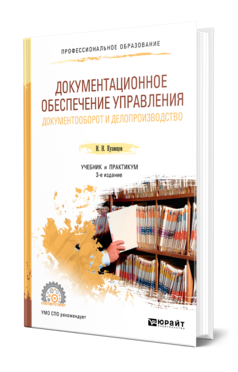 .
Кузнецов И. Н.  Документационное обеспечение управления. Документооборот и делопроизводство : учебник и практикум для СПО / И. Н. Кузнецов. — 3-е изд., перераб. и доп. — Москва : Издательство Юрайт, 2023. — 545 с. — (Профессиональное образование). 

Данный учебник на основе действующей общегосударственной нормативной базы наиболее полно отражает опыт документационного обеспечения управленческой деятельности современных государственных и негосударственных организаций, а также использование компьютерной техники и технологий в этом процессе. В издании учтены особенности, связанные с работой с документами в организациях разных форм собственности.
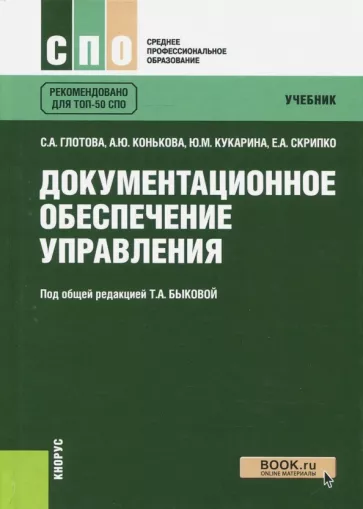 Документационное обеспечение управления : учебник / С.А. Глотова, А.Ю. Конькова, Ю.М. Кукарина, Е.А. Скрипко; под общ. Ред. Т.А. Быковой.- Москва : Кнорус, 2021.- 266 с.- (Среднее профессиональное образование). 

В учебнике отражены основные вопросы документационного обеспечения управления, требования к составлению и оформлению документов на основе действующих законодательных и нормативно-методических актов, а также технология работы с документами в современных организациях. Рассмотрено документационное обеспечение деятельности кадровой службы, организация работы с обращениями граждан, договорная и финансовая документация. Приведены образцы оформления документов.
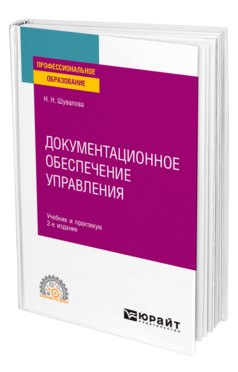 Шувалова Н. Н.  Документационное обеспечение управления : учебник и практикум для СПО / Н. Н. Шувалова. — 2-е изд. — Москва : Издательство Юрайт, 2023. — 265 с. — (Профессиональное образование).

В учебнике рассматриваются теоретические и нормативно-методические основы традиционного и электронного делопроизводства, анализируются терминологический аппарат современного делопроизводства, порядок составления и оформления служебных документов. Включение в практикум тестовых и практических заданий, активное использование метода самостоятельного выявления и исправления типичных ошибок в управленческих документах путем их редактирования позволяет закрепить усвоенные знания, сформировать умения и навыки составления, оформления документов и организации работы с ними, выработать навыки критического осмысления осваиваемого материала и самостоятельную позицию.
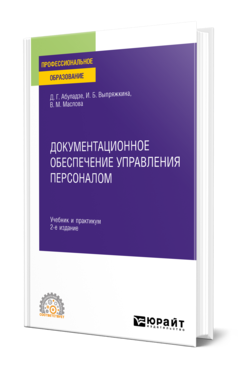 Абуладзе Д. Г.  Документационное обеспечение управления персоналом : учебник и практикум для СПО / Д. Г. Абуладзе, И. Б. Выпряжкина, В. М. Маслова. — 2-е изд., перераб. и доп.— Москва : Издательство Юрайт, 2023. — 370 с. — (Профессиональное образование). 

В курсе рассматриваются актуальные вопросы документационного обеспечения управления персоналом (кадрового делопроизводства). Раскрываются важнейшие законодательные и нормативные правовые акты, регулирующие сферу трудовых отношений, на основе которых формируются локальные нормативные кадровые документы в организации. Особое внимание в курсе уделено порядку документационного оборота кадровой службы и правилам составления и оформления обязательных и рекомендуемых документов. Для лучшего усвоения материала каждая тема завершается выводами и практическими заданиями.
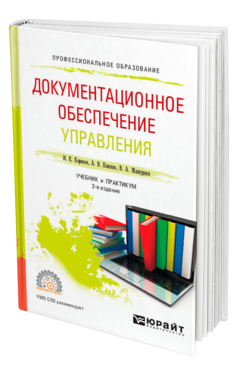 Корнеев И. К.  Документационное обеспечение управления : учебник и практикум для СПО / И. К. Корнеев, А. В. Пшенко, В. А. Машурцев. — 2-е изд., перераб. и доп. — Москва : Издательство Юрайт, 2023. — 384 с. — (Профессиональное образование). 

Прочитав этот учебник, вы подробно ознакомитесь с организацией работы с управленческими документами в соответствии с национальным стандартом ГОСТ ИСО 15489-1-2007 «Управление документами», а также получите представление о современной концепции управления документами. Кроме того, в учебнике описаны правила оформления различных видов документов, способы и методы оперативной работы с документами, их текущего хранения, основы работы с корреспонденцией.
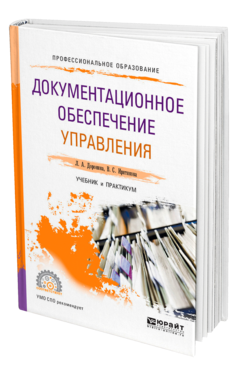 Доронина Л. А.  Документационное обеспечение управления : учебник и практикум для СПО / Л. А. Доронина, В. С. Иритикова. — Москва : Издательство Юрайт, 2023. — 233 с. — (Профессиональное образование). 

Главная цель настоящего учебника — помочь студентам овладеть знаниями в области теории и практики документационного обеспечения управления. Несомненными достоинствами данного издания являются четкость формулировок и методически выверенное изложение учебного материала. Проверить полученные теоретические знания и получить необходимые практические навыки студенты могут с помощью имеющегося в учебнике практикума, включающего контрольные вопросы и практические задания.
Документирование хозяйственных операций и ведение бухгалтерского учета имущества организации : учебное пособие / В.В. Жаринов и др.; под ред. Н.П. Любушина. — Москва : КноРус, 2023. — 345 с.  — (Cреднее профессиональное образование). 

Представлена информация о документировании хозяйственных операций, а также об основах синтетического и аналитического учета, особенностях учета и документирования денежных средств в кассе, на расчетных и специальных счетах в банке, основных средств, нематериальных активов, долгосрочных инвестиций, финансовых вложений, материально-производственных запасов, дебиторской и кредиторской задолженности.
Раскрыты сущность документов и документооборота, двойной записи, описаны классификация документов, особенности аналитического и синтетического учета и применения Плана счетов бухгалтерского учета; особенности учета затрат по строительству объектов основных средств, вложений в научно-исследовательские, опытно-конструкторские и технологические работы.
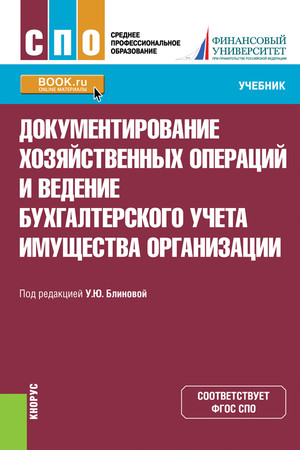 ОП.07 ОСНОВЫ ПРЕДПРИНИМАТЕЛЬСКОЙ ДЕЯТЕЛЬНОСТИ
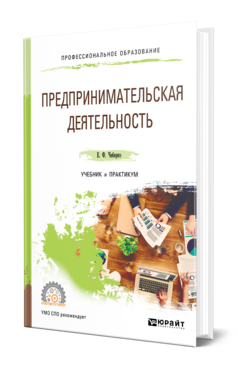 Чеберко Е. Ф. Предпринимательская деятельность : учебник и практикум для СПО / Е. Ф. Чеберко. — Москва : Юрайт, 2023. — 219 с. — (Профессиональное образование). 

В учебнике использован комплексный подход к изучению феномена предпринимательской деятельности. Рассмотрены три взаимосвязанных, но относительно самостоятельных ее компонента: собственно хозяйственная деятельность, которая всегда связана с удовлетворением общественных потребностей; собственно предпринимательская деятельность как одна из общественных форм, в которых хозяйственная деятельность может осуществляться, и развитие этих двух сторон в исторической динамике.
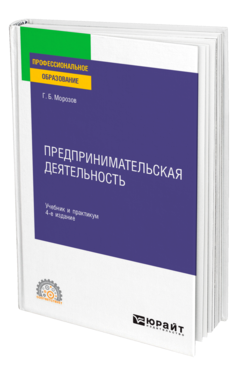 Морозов Г. Б.  Предпринимательская деятельность : учебник и практикум для СПО / Г. Б. Морозов. — 4-е изд., перераб. и доп. — Москва : Издательство Юрайт, 2023. — 457 с. — (Профессиональное образование). 

Рассматриваются вопросы правового регулирования предпринимательской деятельности применительно к практическим действиям ее субъектов на рынках товаров, работ и услуг Российской Федерации с учетом основополагающего принципа: любое действие в рамках экономических отношений будет эффективным, если оно не противоречит действию императивных и запрещающих норм права, изложенных в нормативных правовых актах государства. Учтены нормативные правовые акты российского законодательства по состоянию на 1 декабря 2019 г.
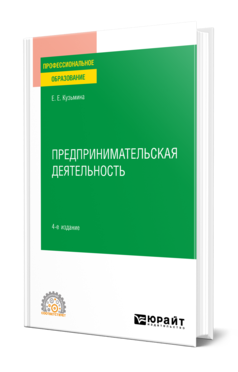 Кузьмина Е. Е.  Предпринимательская деятельность : учебное пособие для СПО / Е. Е. Кузьмина. — 4-е изд., перераб. и доп. — Москва : Издательство Юрайт, 2023. — 457 с. — (Профессиональное образование). 

В курсе представлена история развития российского предпринимательства, раскрыт механизм создания собственного дела от идеи до регистрации фирмы, исследуются факторы и риски, оказывающие влияние на деятельность малого и среднего бизнеса. Теоретический материал удачно сочетается с тестами и ситуационными заданиями. Отличительной особенностью данного курса является направленность на изучение вопросов инновационного развития предпринимательства и его инвестиционного обеспечения.
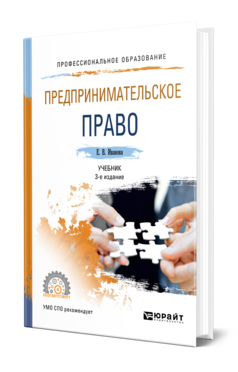 Разумовская Е. В.  Предпринимательское право : учебник для СПО / Е. В. Разумовская. — 3-е изд., перераб. и доп. — Москва : Издательство Юрайт, 2023. — 272 с. — (Профессиональное образование). 

В курсе освещены основные вопросы правового регулирования бизнеса, без знания которых разумная и эффективная предпринимательская деятельность в современном обществе невозможна. Подробно рассмотрены правовой статус субъектов предпринимательства и режим имущества в хозяйственном обороте, основы несостоятельности (банкротства), финансирования и кредитования, а также государственного регулирования. Автор акцентирует внимание читателя скорее на практических, нежели на теоретических проблемах предпринимательского права.
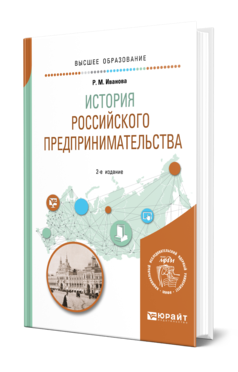 Иванова Р. М.  История российского предпринимательства : учебное пособие / Р. М. Иванова. — 2-е изд. — Москва : Издательство Юрайт, 2022. — 303 с. 

Цель учебного пособия состоит в том, чтобы оказать помощь студентам в организации самостоятельной работы по изучению курса «История российского предпринимательства». В пособии сформулированы структура, основные подходы, направление и логика изучения спецкурса. Кроме основного материала курса предлагаются приложения, содержащие методические материалы, документы, публицистику, воспоминания по истории российского предпринимательства. Освоение этого материала создает научную основу для самостоятельного изучения программы спецкурса.
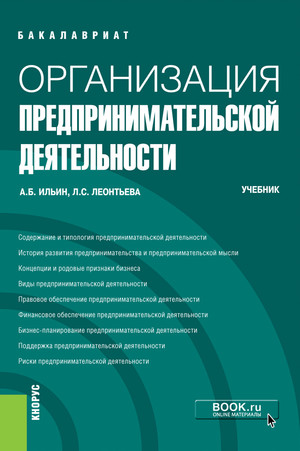 Ильин А. Б. Организация предпринимательской деятельности : учебник / А. Б. Ильин, Л. С. Леонтьева. — Москва : КноРус, 2023. — 340 с. 

В систематизированном виде отражает базис организации и управления предпринимательской деятельности, содержание и типологию предпринимательства с учетом актуализированных изменений законодательства, а также финансовые, маркетинговые и производственные составляющие предпринимательской деятельности.
Лапуста М. Г. Предпринимательство : учебник / М. Г. Лапуста. — Изд. испр. — Москва : ИНФРА-М, 2023. — 384 с. 

В учебнике характеризуются сущность предпринимательства, его виды, типы, свойства и функции, субъекты предпринимательской деятельности, организационно-правовые формы, предпринимательская среда. Излагается механизм создания собственного дела, бизнес-планирования, рассказывается о видах предпринимательского риска, предпринимательской тайне и культуре предпринимательства, системе налогообложения и ответственности предпринимателей, прекращении их деятельности и рассмотрении экономических споров.
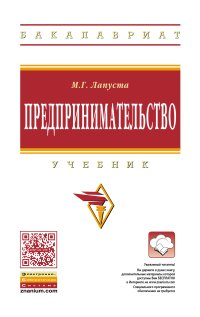 ОП.08 ИНФОРМАЦИОННЫЕ ТЕХНОЛОГИИ В ПРОФЕССИОНАЛЬНОЙ ДЕЯТЕЛЬНОСТИ/ АДАПТИВНЫЕ ИНФОРМАЦИОННЫЕ ТЕХНОЛОГИИ В ПРОФЕССИОНАЛЬНОЙ ДЕЯТЕЛЬНОСТИ
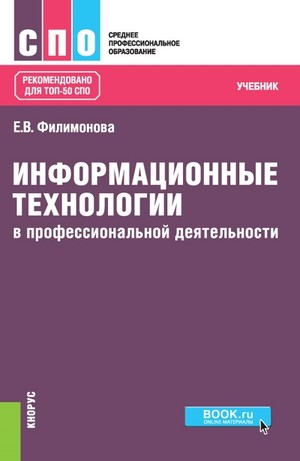 Филимонова Е. В. Информационные технологии в профессиональной деятельности : учебник / Филимонова Е.В. — Москва : Юстиция, 2023.— 213 с. – (Среднее профессиональное образование). 

Предусматривает изучение прикладного программного обеспечения и информационных ресурсов в области профессиональной деятельности (текстовые редакторы, табличные процессоры), а также автоматизированных рабочих мест специалистов и их локальных и отраслевых сетей. Рассматриваются основные принципы, методы и свойства информационных и коммуникационных технологий и их эффективность; интегрированные информационные системы и проблемно-ориентированные пакеты прикладных программ по отраслям и сферам деятельности; информационно-справочные системы и системы прогнозирования.
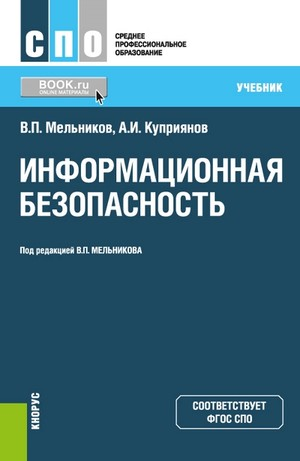 Мельников В. П. Информационная безопасность : учебник / В. П. Мельников, под ред. А. И. Куприянова. — Москва : КноРус, 2022. — 267 с. — (Среднее профессиональное образование). 

Представлены основные положения, понятия и определения обеспечения информационной безопасности (ИБ) деятельности общества, его различных структурных образований. Особое внимание уделено проблемам методологического обеспечения ИБ предприятий и систем (ОС, СУБД, вычислительных сетей), функционирующих в организациях и фирмах. Описаны криптографические методы и программно-аппаратные средства обеспечения ИБ, их защита от излучения, вирусного заражения, разрушающих программных действий и изменений, методы и средства программно-аппаратной защиты информации на примерах решения практических задач и технической разведки с примерами лабораторного моделирования процессов шифрования и криптозащиты.
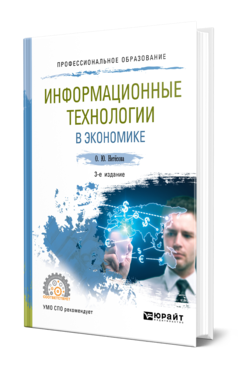 Нетёсова О. Ю.  Информационные технологии в экономике : учебное пособие для СПО / О. Ю. Нетёсова. — 3-е изд., испр. и доп. — Москва : Издательство Юрайт, 2023. — 178 с. — (Профессиональное образование). 

Курс раскрывает основные элементы информационных систем и технологий и теоретические аспекты их функционирования, их информационное, техническое, программное, организационное обеспечение, а также вопросы экономики информационных систем и технологий. Дается понятие информационной безопасности, описаны виды угроз, методы и средства защиты. Раскрыты структура, функциональность, возможность применения в информационных системах предприятий современных прикладных информационных технологий, таких как справочно-правовые, управленческие, финансового менеджмента, автоматизированного документооборота, бухгалтерские, банковские.
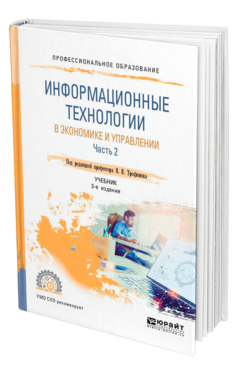 Информационные технологии в экономике и управлении в 2 ч. Часть 2 : учебник для СПО / В. В. Трофимов [и др.] ; под редакцией В. В. Трофимова. — 3-е изд., перераб. и доп. — Москва : Издательство Юрайт, 2023. — 245 с. — (Профессиональное образование)

Учебник состоит из двух частей и включает следующие обязательные разделы программ: все аспекты базовых и сетевых технологий, разно уровневые информационные системы, специфика применения современных информационных технологий, в том числе в банковской сфере, где основная роль отводится современным методам обеспечения информационной безопасности, а также принципы, примеры и особенности применения информационных технологий в маркетинге, менеджменте, бухгалтерском учете и т. д.
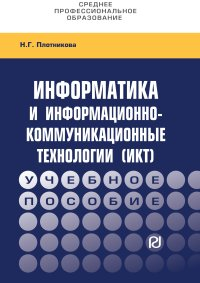 Плотникова Н. Г. Информатика и информационно-коммуникационные технологии (ИКТ) : учебное пособие / Н. Г. Плотникова. — Москва : РИОР : ИНФРА-М, 2021. — 124 с. — (Среднее профессиональное образование). 

Учебное пособие содержит теоретический материал, методические указания и инструкции к практическим занятиям, вопросы по подготовке к экзамену, что позволит использовать его для самостоятельной работы студентов.
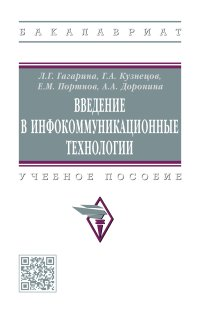 Гагарина Л.Г. Введение в инфокоммуникационные технологии : учебное пособие / Л. Г. Гагарина, Г. А. Кузнецов, Е. М. Портнов, А. А. Доронина; под ред. Л. Г. Гагариной. — Москва : ИД ФОРУМ, НИЦ ИНФРА-М, 2023. — 339 с. 

В учебном пособии рассмотрены основные вехи истории развития информационных технологий, вычислительной и компьютерной техники за рубежом и в России. Особое внимание уделено методологии научных исследований в области инфокоммуникаций. Представлены актуальные разделы разработки телекоммуникационных технологий в части мультимедийных сетей и сетевых операционных систем. С целью развития практических навыков приведен лабораторный практикум.
Гвоздева В. А. Информатика, автоматизированные информационные технологии и системы : учебник / В. А. Гвоздева. — Москва : ИД ФОРУМ: НИЦ ИНФРА-М, 2022. — 542 с. — (Среднее профессиональное образование). 

В первой части книги, «Информатика», даны история развития вычислительной техники и становления информатики, вопросы представления, измерения и хранения информации, системы счисления, логические основы, архитектура и устройства ЭВМ, основные понятия операционных систем и их файловая структура, системное и прикладное программное обеспечение. Особое внимание уделено основам знаний по алгоритмизации, технологии программирования, языкам программирования, а также системе объектно-ориентированного программирования MS Visual Basic. Во второй части книги, «Информационные технологии», излагаются вопросы компьютерной обработки текстовой, числовой, графической информации, основы баз данных и знаний, систем управления базами данных (СУБД), даются представление о локальных и глобальных компьютерных сетях и знания о средствах создания веб-документов. Третья часть книги, «Автоматизированные информационные системы», посвящена вопросам разработки и функционирования АИС. Рассматриваются вопросы необходимости автоматизации информационных потоков, состав и структура АИС, методы и стадии их разработки, обеспечивающая и функциональные части, типы АИС, тенденции развития информационных систем.
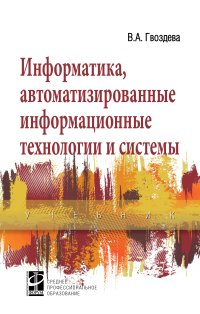 ОП.09 БЕЗОПАСНОСТЬ ЖИЗНЕДЕЯТЕЛЬНОСТИ
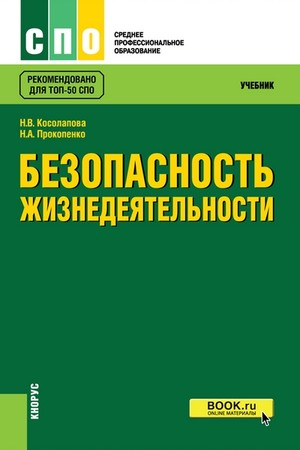 Косолапова Н. В. Безопасность жизнедеятельности : учебник / Н.В. Косолапова, Н.А. Прокопенко. — Москва : КНОРУС, 2023. — 247 с. — (Среднее профессиональное образование). 

Рассмотрены особенности и негативные факторы среды обитания современного человека. Содержатся сведения о причинах возникновения чрезвычайных ситуаций различного происхождения, их последствиях и профилактике, о действующей в Российской Федерации системе защиты населения и территорий в условиях мирного и военного времени, о структуре, функционировании и традициях Вооруженных Сил Российской Федерации. Особое внимание уделено организации здорового образа жизни человека как важнейшего фактора физического и творческого долголетия. Подробно освещаются правила оказания первой медицинской помощи пострадавшим в условиях чрезвычайных ситуаций.
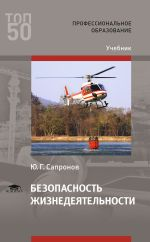 Сапронов Ю.Г. Безопасность жизнедеятельности : учебник / Ю.Г. Сапронов. — 3-е изд., стер. — Москва : ИЦ Академия, 2019. — 336 с.  — (Профессиональное образование). 

Учебник создан в соответствии с Федеральными государственными образовательными стандартами ОП «Безопасность жизнедеятельности». Изложены сведения о чрезвычайных ситуациях. Описаны мероприятия по защите населения и персонала предприятий от поражающих факторов, рассмотрены нормативно-правовая база, организация системы гражданской защиты, а также вопросы обеспечения устойчивости объектов экономики в условиях чрезвычайных ситуаций. Дано представление о необходимом минимуме медицинских знаний для оказания первой доврачебной медицинской помощи пострадавшим в чрезвычайных ситуациях в результате возникновения несчастного случая на производстве или в других условиях. Уделено внимание порядку и правилам оказания первой помощи пострадавшим. Приведены основные сведения об обороне государства
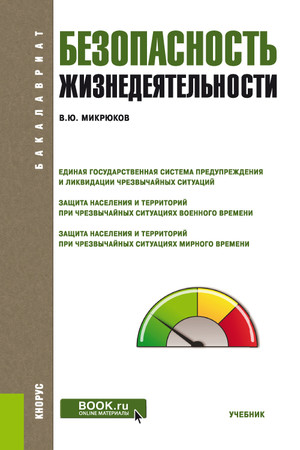 Микрюков В. Ю. Безопасность жизнедеятельности : учебник / В.Ю. Микрюков. — Москва : Кнорус, 2023. — 282 с. — (Среднее профессиональное образование). 

Содержит сведения о единой системе предупреждения и ликвидации чрезвычайных ситуаций Российской Федерации, оружии массового поражения и защите от него, защите при стихийных бедствиях, авариях (катастрофах) на транспорте и производственных объектах, обеспечении безопасности при неблагоприятной экологической и социальной обстановке.
Соответствует ФГОС ВО последнего поколения.
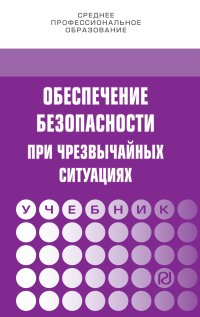 Обеспечение безопасности при чрезвычайных ситуациях : учебник / В.А. Бондаренко, С.И. Евтушенко, В.А. Лепихова [и др.]. — 2-е изд. — Москва : РИОР : Инфра-М, 2022. — 224 с. — (Среднее профессиональное образование). 

Учебник составлен на основании многолетнего опыта преподавания дисциплины «Безопасность в чрезвычайных ситуациях» в Южно-Российском государственном политехническом университете. Рассмотрены основные положения и организация гражданской обороны, приведена структура Единой государственной системы предупреждения и ликвидации чрезвычайных ситуаций (РСЧС), вопросы зашиты и порядка действия населения при природных и техногенных чрезвычайных ситуациях (ЧС). Отдельные главы посвящены экологическим и социально-политическим ЧС, основам военной службы и обороны государства, общим сведениям о ранах, способах остановки кровотечения, а также порядку и правилам оказания первой помощи пострадавшим.
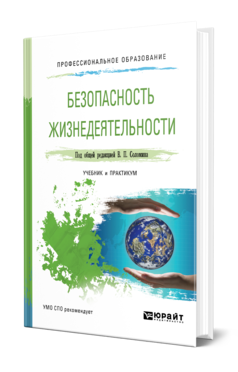 Безопасность жизнедеятельности : учебник и практикум для СПО / С. В. Абрамова [и др.] ; под общей редакцией В. П. Соломина. — Москва : Издательство Юрайт, 2023. — 399 с. — (Профессиональное образование). 

В издании рассматриваются причины и типы чрезвычайных ситуаций техногенного, природного и социального характера. Детально проанализированы последствия чрезвычайных ситуаций различного характера и возможные способы защиты от них. Кроме обширного теоретического материала по каждой теме предусмотрены вопросы для подготовки и повторения, ситуационные задачи и источники литературы, предлагаемые для более детального и глубокого изучения вопросов безопасности жизнедеятельности.
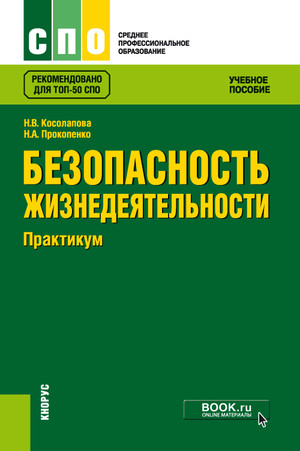 Косолапова Н. В. Безопасность жизнедеятельности. Практикум : учебное пособие / Н.В. Косолапова, Н.А. Прокопенко. — Москва : Кнорус, 2023. — 155 с. — (Среднее профессиональное образование). 

Представлен комплекс заданий для выполнения практических работ по основным разделам дисциплины «Безопасность жизнедеятельности». Рассмотрены модели поведения в чрезвычайных ситуациях природного и техногенного характера. Большое внимание отводится освоению основных приемов применения первичных средств пожаротушения, изучению методов и средств дозиметрического контроля радиоактивного заражения и облучения, использованию средств индивидуальной защиты от поражающих факторов ЧС мирного и военного времени, освоению основных приемов оказания первой помощи при кровотечениях, изучению и освоению основных способов выполнения искусственного дыхания. Представлена методика расчета количественной и качественной оценки питания по энергетической ценности и составу питательных веществ потребляемых продуктов и расчета суточного расхода энергии для студентов с целью организации рационального питания и здорового образа жизни.
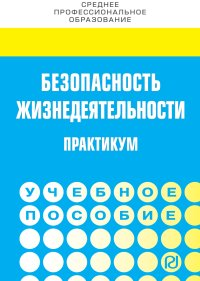 Бондаренко В.А. Безопасность жизнедеятельности. Практикум : учебное пособие / Бондаренко В.А., Евтушенко С.И., Лепихова В.А. – Москва : ИЦ РИОР, НИЦ ИНФРА-М, 2023. — 150 с. — (Среднее профессиональное образование). 

В данном пособии приводятся примеры выполнения практических работ, а также методики расчетов последствий от стихийных бедствий и чрезвычайных ситуаций различного характера . В целях обеспечения методического единства с теоретической частью курса даны тестовые вопросы по самоконтролю.
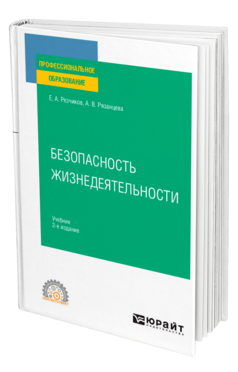 Резчиков Е. А.  Безопасность жизнедеятельности : учебник для СПО / Е. А. Резчиков, А. В. Рязанцева. — 2-е изд., перераб. и доп. — Москва : Издательство Юрайт, 2023. — 639 с. — (Профессиональное образование). 

Данный курс посвящен вопросам, связанным с обеспечением безопасного и комфортного взаимодействия человека со средой обитания, безопасностью системы «человек — машина», созданием оптимальной производственной среды и защитой населения в чрезвычайных ситуациях. В основе структуры курса лежат аксиома «жизнедеятельность человека всегда потенциально опасна» и необходимость сведения этой опасности к минимуму. При реализации этого подхода рассмотрены опасности для здоровья и жизни человека, особенности восприятия этих опасностей человеком, обеспечение безопасности человека, а также вопросы управления, в том числе экономическая составляющая безопасности жизнедеятельности.
ПМ. 01 
ДОКУМЕНТИРОВАНИЕ ХОЗЯЙСТВЕННЫХ ОПЕРАЦИЙ И ВЕДЕНИЕ БУХГАЛТЕРСКОГО УЧЕТА АКТИВОВ ОРГАНИЗАЦИИ
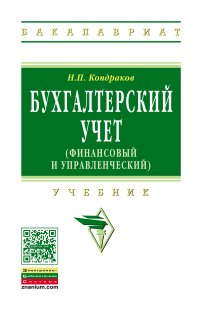 Кондраков Н. П. Бухгалтерский учет (финансовый и управленческий) : учебник / Н. П. Кондраков. — 5-е изд., перераб. и доп. — Москва : НИЦ ИНФРА-М, 2023. — 584 с. 

Учебник состоит из трех разделов: основы бухгалтерского учета, финансовый учет, управленческий учет. После каждой главы даны вопросы для самопроверки, а по основным темам финансового учета — задания по составлению бухгалтерских проводок. В учебнике учтены основные нормативные документы по бухгалтерскому учету, опубликованные на 30 апреля 2015 г.
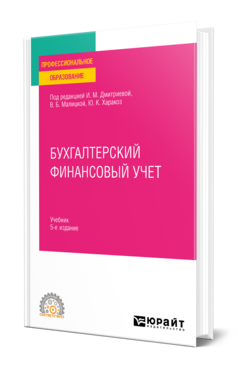 Бухгалтерский финансовый учет : учебник для СПО / Л. В. Бухарева [и др.] ; под редакцией И. М. Дмитриевой, Ю. К. Харакоз. — 5-е изд., перераб. и доп. — Москва : Издательство Юрайт, 2023. — 528 с. — (Профессиональное образование). 

В курсе рассматриваются актуальные вопросы бухгалтерского финансового учета. В первом модуле — «Организация бухгалтерского финансового учета» — раскрыты следующие вопросы: предмет и объекты бухгалтерского финансового учета, цели и концепции финансового учета, система нормативного регулирования учета в Российской Федерации и программа реформирования учета и отчетности в условиях перехода на МСФО. Второй модуль — «Методика учета имущества организации и его источников» — посвящен учету денежных средств, долгосрочных инвестиций, основных средств, нематериальных активов, материально-производственных запасов, финансовых вложений, оплаты труда, готовой продукции и ее реализации, капитала, фондов и резервов, финансовых результатов, кредитов и займов, расчетных операций, за балансовых счетов, а также внешнеэкономической деятельности.
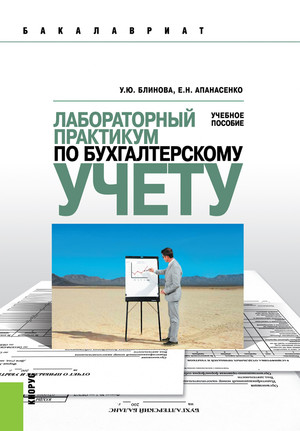 Блинова У. Ю. Лабораторный практикум по бухгалтерскому учету : учебное пособие / У. Ю. Блинова, Е. Н. Апанасенко. — Москва : КноРус, 2021. — 388 с. 

Материал представлен ситуационными кейсами по темам с подробными заданиями для аудиторной и самостоятельной работы. Каждая тема снабжена перечнем нормативно-правовых актов, рекомендуемых для изучения, и контрольными вопросами для текущего контроля и самопроверки.
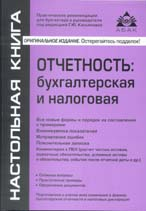 Касьянова Г. Ю. Отчетность: бухгалтерская и налоговая : учебное пособие / Г. Ю. Касьянова . — 9-е изд., перераб. и доп. — Москва : АБАК, 2019. — 512 с.

Прочитав эту книгу, вы узнаете, как закрыть баланс за отчетный период, рассчитать налоги и составить отчетность (бухгалтерскую и налоговую) с учетом требований всех ПБУ, в том числе ПБУ 18/02, НК РФ и последних изменений в действующих нормативных документах и формах отчетности.
Рассмотрен порядок исправления выявленных ошибок (за текущий и прошлые годы), показано, как можно сделать взаимоувязку показателей бухгалтерской и налоговой отчетности, приводится много другой полезной информации.
Издание адресовано широкому кругу читателей, бухгалтерам и руководителям предприятий и организаций всех форм собственности. Оно поможет при составлении квартальной отчетности, а также годового отчета.
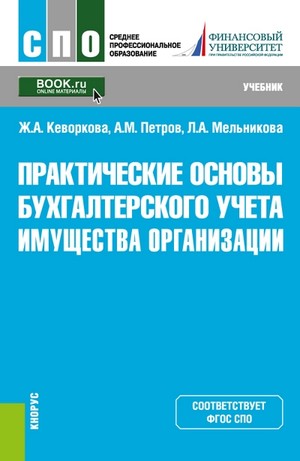 Кеворкова Ж. А. Практические основы бухгалтерского учета имущества организации : учебник / Ж. А. Кеворкова, А. М. Петров, Л. А. Мельникова. — Москва : КноРус, 2022. — 256 с. — (Cреднее профессиональное образование). 

Изложены основные положения бухгалтерского учета, отвечающие требованиям современного российского законодательства. Содержание ориентировано на применение в деятельности экономических субъектов программного продукта «1С: Предприятие. Бухгалтерия 8.3». Приведенные практико-ориентированные задания позволят студентам получить теоретические знания и практические навыки, которые они смогут использовать в дальнейшей профессиональной деятельности.
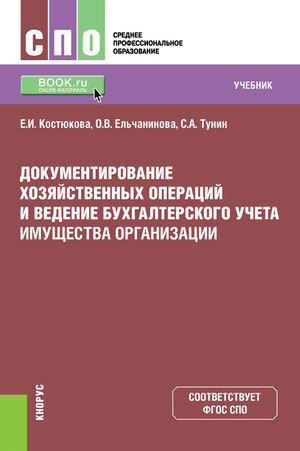 Костюкова Е. И. Документирование хозяйственных операций и ведение бухгалтерского учета имущества организации : учебник / Е. И. Костюкова, С. А. Тунин, О. В. Ельчанинова. — Москва : КноРус, 2022. — 159 с. — (Cреднее профессиональное образование). 

Предназначен для изучения организации бухгалтерского учета, содержит опорный конспект по темам, вопросы для всех видов опросов и самопроверки знаний студентов при самостоятельной подготовке к итоговому контролю знаний.
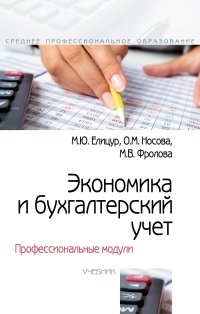 Елицур М. Ю. Экономика и бухгалтерский учет. Профессиональные модули : учебник / М. Ю. Елицур, О. М. Носова, М. В. Фролова. — Москва : ФОРУМ : ИНФРА-М, 2023. — 200 с. — (Cреднее профессиональное образование). 

С учетом современных требований освещены теоретические курсы профессиональных модулей по подготовке специалиста в области экономики и бухгалтерского учета учебными заведениями среднего профессионального образования.
Документирование хозяйственных операций и ведение бухгалтерского учета имущества организации : учебное пособие / В. В. Жаринов и др.; под ред. Н. П. Любушина. — Москва : КноРус, 2023. — 345 с.  — (Cреднее профессиональное образование). 

Написано с учетом современных тенденций в организации ведения бухгалтерского учета экономическими субъектами Российской Федерации. В каждом разделе книги содержатся теоретический и практический материал, нормативная база, рисунки, схемы и таблицы. Теоретический материал представлен как в традиционном виде, так ив виде схем.Каждый раздел завершается контрольными вопросами, тестами и заданиями для самоконтроля. Приложения содержат образцы локальных нормативных актов, первичных учетных документов и регистров бухгалтерского учета.
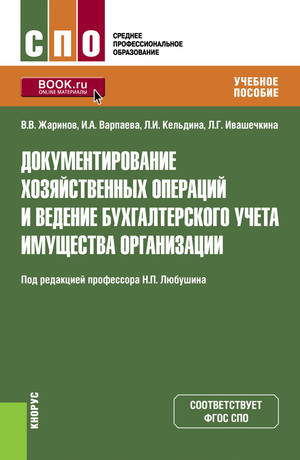 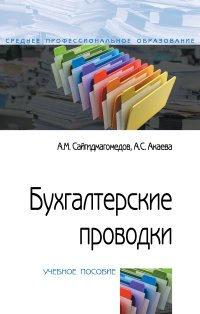 Сайгидмагомедов А. М. Бухгалтерские проводки : учебное пособие / А. М. Сайгидмагомедов, А. С. Акаева. — 2-е изд., перераб. и доп. — Москва : ФОРУМ : ИНФРА-М, 2023. — 325 с. — (Cреднее профессиональное образование). 

Учебное пособие содержит основные типовые хозяйственные операции, включающие бухгалтерские проводки, в соответствии с действующим Планом счетов бухгалтерского учета, Инструкцией по применению Плана счетов бухгалтерского учета финансово-хозяйственной деятельности организаций, методическими рекомендациями и положениями по бухгалтерскому учету. Типовые хозяйственные операции, содержащиеся в книге, объединены по разделам и подразделам бухгалтерского учета согласно Плану счетов.
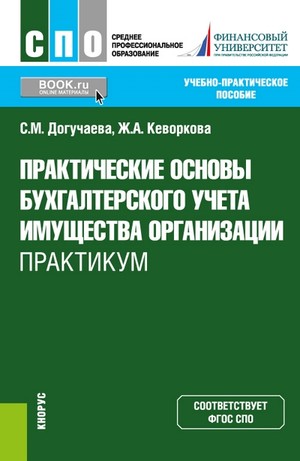 Догучаева С. М. Практические основы бухгалтерского учета имущества организации. Практикум : учебно-практическое пособие / С. М. Догучаева, Ж. А. Кеворкова. — Москва : КноРус, 2022. — 185 с. — (Cреднее профессиональное образование). 

Способствует получению современных знаний интенсивно развивающегося направления: создание и эксплуатация информационных систем бухгалтерского учета на примере программного продукта «1С: Бухгалтерия 8.3». Структура помогает сразу приступить к работе с программой и быстро освоить приемы ведения бухгалтерского учета. Подробно описаны принципы работы с программой, раскрыты особенности ведения бухгалтерского учета, рассмотрены средства анализа учетных данных и подготовка регламентированной бухгалтерской (финансовой) отчетности.
ПМ.02
ВЕДЕНИЕ БУХГАЛТЕРСКОГО УЧЕТА ИСТОЧНИКОВ ФОРМИРОВАНИЯ ИМУЩЕСТВА, ВЫПОЛНЕНИЕ РАБОТ ПО ИНВЕНТАРИЗАЦИИ ИМУЩЕСТВА И ФИНАНСОВЫХ ОБЯЗАТЕЛЬСТВ ОРГАНИЗАЦИИ
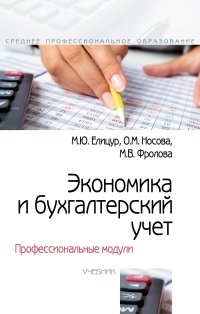 Елицур М. Ю. Экономика и бухгалтерский учет. Профессиональные модули : учебник / М. Ю. Елицур, О. М. Носова, М. В. Фролова. — Москва : ФОРУМ : ИНФРА-М, 2023. — 200 с. — (Cреднее профессиональное образование). 

С учетом современных требований освещены теоретические курсы профессиональных модулей по подготовке специалиста в области экономики и бухгалтерского учета учебными заведениями среднего профессионального образования.
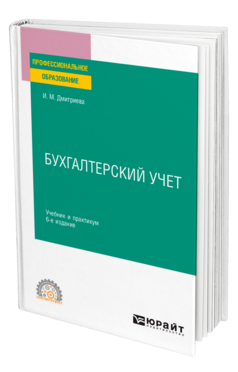 Дмитриева И. М. Бухгалтерский учет : учебник и практикум для СПО / И. М. Дмитриева. — 6-е изд., перераб. и доп. — Москва : Издательство Юрайт, 2023. — 319 с. — (Профессиональное образование). 

Содержание курса «Бухгалтерский учет» построено в соответствии с действующими нормативно-правовыми документами, имеет логическую структуру и последовательность изучения материала для студентов экономического профиля. Изложение материала начинается с теории бухгалтерского учета и заканчивается основами МСФО. Содержание курса разбито на пять основных модулей, внутри которых материал представлен с позиции освоения соответствующих компетенций.
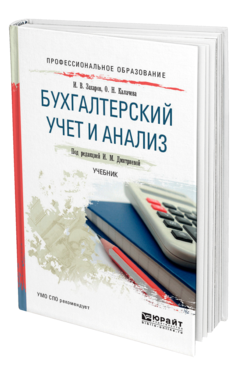 Захаров И. В. Бухгалтерский учет и анализ : учебник для СПО / И. В. Захаров, О. Н. Калачева, И. М. Дмитриева; под ред. И. М. Дмитриевой. — Москва : Издательство Юрайт, 2023. — 416 с. — (Профессиональное образование). 

Авторы учебника комплексно и последовательно излагают порядок ведения бухгалтерского учета и место экономического анализа в управлении хозяйствующими субъектами. На многочисленных примерах показана методика анализа использования основных фондов, оборотных средств и трудовых ресурсов организации. Представлена система показателей оценки эффективности использования экономических ресурсов организации. Особое внимание уделено описанию методов бухгалтерского учета, раскрытию порядка учета имущества и обязательств экономических субъектов. Все материалы изложены в соответствии с положениями действующей нормативной правовой базы и проиллюстрированы на практических примерах. Для лучшего усвоения материала разработаны контрольные вопросы и задания.
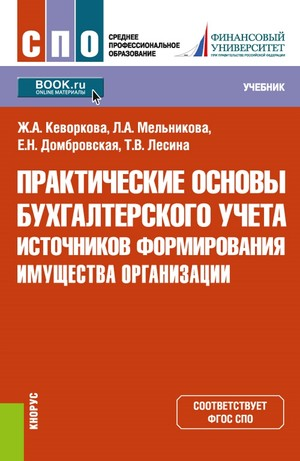 Кеворкова Ж.А. Практические основы бухгалтерского учета источников формирования имущества организации : учебник / Кеворкова Ж.А., Мельникова Л.А., Домбровская Е.Н., Лесина Т.В. — Москва : КноРус, 2022. — 127 с. — (Cреднее профессиональное образование). 

Изложены основные положения бухгалтерского учета источников формирования имущества организации исходя из норм современного российского законодательства. Материал ориентирован на применение в деятельности экономических субъектов программного продукта «1С: Предприятие. Бухгалтерия 8.3».
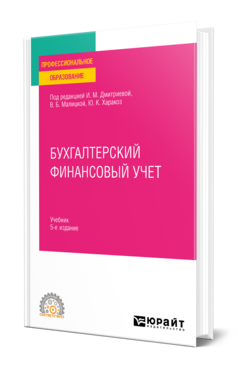 Бухгалтерский финансовый учет : учебник для СПО / Л. В. Бухарева [и др.] ; под редакцией И. М. Дмитриевой, Ю. К. Харакоз. — 5-е изд., перераб. и доп. — Москва : Издательство Юрайт, 2023. — 528 с. — (Профессиональное образование). 

В курсе рассматриваются актуальные вопросы бухгалтерского финансового учета. В первом модуле — «Организация бухгалтерского финансового учета» — раскрыты следующие вопросы: предмет и объекты бухгалтерского финансового учета, цели и концепции финансового учета, система нормативного регулирования учета в Российской Федерации и программа реформирования учета и отчетности в условиях перехода на МСФО. Второй модуль — «Методика учета имущества организации и его источников» — посвящен учету денежных средств, долгосрочных инвестиций, основных средств, нематериальных активов, материально-производственных запасов, финансовых вложений, оплаты труда, готовой продукции и ее реализации.
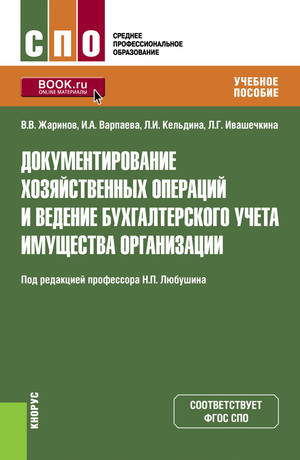 Документирование хозяйственных операций и ведение бухгалтерского учета имущества организации : учебное пособие / В. В. Жаринов и др.; под ред. Н. П. Любушина. — Москва : КноРус, 2023. — 304 с.  — (Cреднее профессиональное образование). 

Написано с учетом современных тенденций в организации ведения бухгалтерского учета экономическими субъектами Российской Федерации. В каждом разделе книги содержатся теоретический и практический материал, нормативная база, рисунки, схемы и таблицы. Теоретический материал представлен как в традиционном виде, так ив виде схем.Каждый раздел завершается контрольными вопросами, тестами и заданиями для самоконтроля. Приложения содержат образцы локальных нормативных актов, первичных учетных документов и регистров бухгалтерского учета.
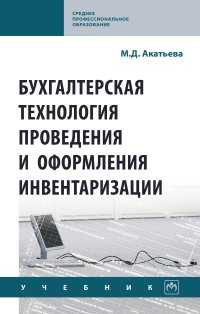 Акатьева М. Д. Бухгалтерская технология проведения и оформления инвентаризации : учебник / М. Д. Акатьева. — Москва : ИНФРА-М, 2023. — 208 с. — (Среднее профессиональное образование). 

В учебнике раскрывается весь диапазон вопросов бухгалтерской технологии подготовки, проведения и оформления результатов инвентаризации в организации с учетом действующих нормативных и законодательных документов. Структурирован таким образом, чтобы обучающийся смог не только понять сущность инвентаризации как элемента метода бухгалтерского учета организации, но и выработать практические навыки ее организации, проведения и оформления. Изложение материала проиллюстрировано структурно-логическими схемами, обобщающими аналитическими таблицами и практическими примерами.
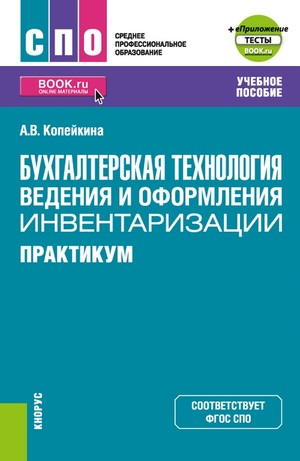 Копейкина А. В. Бухгалтерская технология ведения и оформления инвентаризации. Практикум : учебное пособие / А. В. Копейкина.  — Москва : КноРус, 2022. — 209 с. — (Среднее профессиональное образование). 

Изложены теоретические основы порядка проведения, отражения и оформления инвентаризации в бухгалтерском учете. Рассмотрен документооборот, субъекты инвентаризации: инвентаризационная комиссия и материально ответственные лица, их права и обязанности при проведении инвентаризации. Представлен порядок подготовки к инвентаризации, оформления результатов инвентаризации членами инвентаризационной комиссии и бухгалтерией, а также бухгалтерского учета результатов инвентаризации. Также даны практические основы бухгалтерского учета источников формирования имущества организации. По каждой теме предложены практические задания.
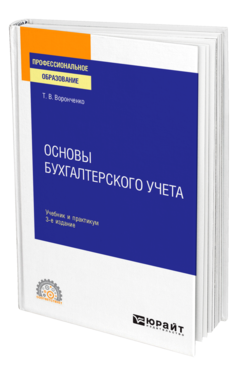 Воронченко Т. В.  Основы бухгалтерского учета : учебник и практикум для среднего профессионального образования / Т. В. Воронченко. — 3-е изд., перераб. и доп. — Москва : Издательство Юрайт, 2023. — 289 с. — (Профессиональное образование). 

В учебнике представлены основы бухгалтерского учета, исторические и методические аспекты его возникновения и развития. Особенностью издания является системный взгляд на предмет и метод учета и комплексный подход к рассмотрению их взаимосвязей и взаимозависимостей. В учебник включен практикум, содержащий задачи для практических (семинарских) занятий и самостоятельной работы студентов.
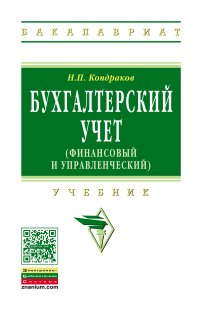 Кондраков Н. П. Бухгалтерский учет (финансовый и управленческий) : учебник / Н. П. Кондраков. — 5-е изд., перераб. и доп. — Москва : НИЦ ИНФРА-М, 2023. — 584 с. 

Учебник состоит из трех разделов: основы бухгалтерского учета, финансовый учет, управленческий учет. После каждой главы даны вопросы для самопроверки, а по основным темам финансового учета — задания по составлению бухгалтерских проводок. В учебнике учтены основные нормативные документы по бухгалтерскому учету, опубликованные на 30 апреля 2015 г.
ПМ.03 
ПРОВЕДЕНИЕ РАСЧЕТОВ С БЮДЖЕТОМ И ВНЕБЮДЖЕТНЫМИ ФОНДАМИ
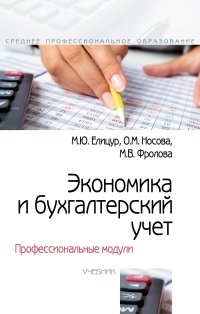 Елицур М. Ю. Экономика и бухгалтерский учет. Профессиональные модули : учебник / М. Ю. Елицур, О. М. Носова, М. В. Фролова. — Москва : ФОРУМ : ИНФРА-М, 2023. — 200 с. — (Cреднее профессиональное образование). 

С учетом современных требований освещены теоретические курсы профессиональных модулей по подготовке специалиста в области экономики и бухгалтерского учета учебными заведениями среднего профессионального образования.
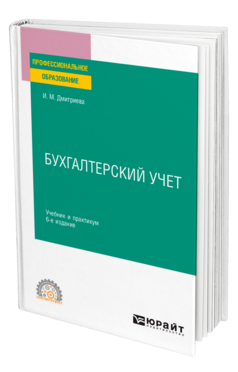 Дмитриева И. М. Бухгалтерский учет : учебник и практикум для СПО / И. М. Дмитриева. — 6-е изд., перераб. и доп. — Москва : Издательство Юрайт, 2023. — 319 с. — (Профессиональное образование). 

Содержание курса «Бухгалтерский учет» построено в соответствии с действующими нормативно-правовыми документами, имеет логическую структуру и последовательность изучения материала для студентов экономического профиля. Изложение материала начинается с теории бухгалтерского учета и заканчивается основами МСФО. Содержание курса разбито на пять основных модулей, внутри которых материал представлен с позиции освоения соответствующих компетенций.
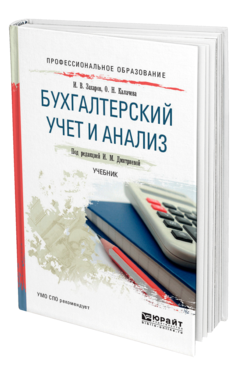 Захаров И. В. Бухгалтерский учет и анализ : учебник для СПО / И. В. Захаров, О. Н. Калачева, И. М. Дмитриева; под ред. И. М. Дмитриевой. — Москва : Издательство Юрайт, 2022. — 423 с. — (Профессиональное образование). 

Авторы учебника комплексно и последовательно излагают порядок ведения бухгалтерского учета и место экономического анализа в управлении хозяйствующими субъектами. На многочисленных примерах показана методика анализа использования основных фондов, оборотных средств и трудовых ресурсов организации. Представлена система показателей оценки эффективности использования экономических ресурсов организации. Особое внимание уделено описанию методов бухгалтерского учета, раскрытию порядка учета имущества и обязательств экономических субъектов. Все материалы изложены в соответствии с положениями действующей нормативной правовой базы и проиллюстрированы на практических примерах. Для лучшего усвоения материала разработаны контрольные вопросы и задания.
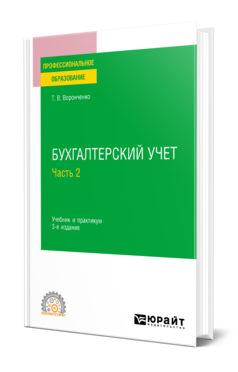 Воронченко Т. В.  Бухгалтерский учет. В 2 ч. Часть 2 : учебник и практикум для СПО / Т. В. Воронченко. — 2-е изд. — Москва : Издательство Юрайт, 2023. — 366 с. — (Профессиональное образование).

Курс состоит из двух частей, первая из которых посвящена теории, методике и практике учета активов организации, вторая — источникам их формирования, хозяйственным процессам и их результатам. Отдельная тема второй части посвящена методике и практике составления и использования бухгалтерской отчетности. Главным преимуществом курса является реализация в нем междисциплинарных связей и методик активного обучения, соответствующих современным образовательным стандартам. В отличие от других аналогичных изданий курс содержит большой объем практической информации, в том числе касающейся применения международных стандартов учета и отчетности. Информационно-правовая поддержка предоставлена компанией «КонсультантПлюс».
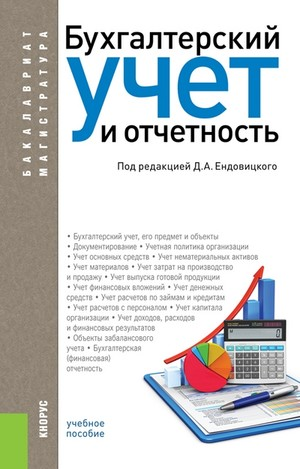 Бухгалтерский учет и отчетность : учебное пособие / коллектив авторов;  под ред. Д. А. Ендовицкого. — Москва : КноРус, 2022. — 357 с. 

Построено на основе комплексного подхода к освещению теории бухгалтерского учета и современной учетной практики. Рассматриваются фундаментальные принципы бухгалтерского учета, состояние и перспективы развития системы нормативно-правового регулирования бухгалтерского учета в Российской Федерации, содержание учетного процесса, начиная с первичной регистрации объектов учета и заканчивая их описанием в бухгалтерской (финансовой) отчетности, подходы к анализу показателей бухгалтерской (финансовой) отчетности.
ПМ.04 
СОСТАВЛЕНИЕ И ИСПОЛЬЗОВАНИЕ БУХГАЛТЕРСКОЙ ОТЧЕТНОСТИ
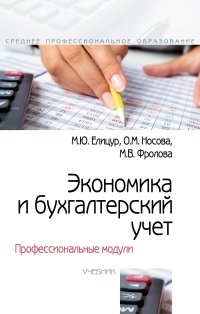 Елицур М. Ю. Экономика и бухгалтерский учет. Профессиональные модули : учебник / М. Ю. Елицур, О. М. Носова, М. В. Фролова. — Москва : ФОРУМ : ИНФРА-М, 2023. — 200 с. — (Cреднее профессиональное образование). 

С учетом современных требований освещены теоретические курсы профессиональных модулей по подготовке специалиста в области экономики и бухгалтерского учета учебными заведениями среднего профессионального образования.
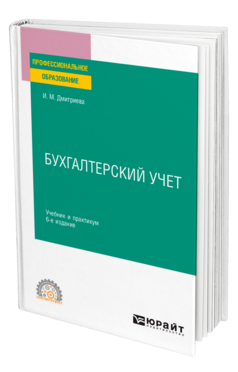 Дмитриева И. М. Бухгалтерский учет : учебник и практикум для СПО / И. М. Дмитриева. — 6-е изд., перераб. и доп. — Москва : Издательство Юрайт, 2023. — 319 с. — (Профессиональное образование). 

Содержание курса «Бухгалтерский учет» построено в соответствии с действующими нормативно-правовыми документами, имеет логическую структуру и последовательность изучения материала для студентов экономического профиля. Изложение материала начинается с теории бухгалтерского учета и заканчивается основами МСФО. Содержание курса разбито на пять основных модулей, внутри которых материал представлен с позиции освоения соответствующих компетенций.
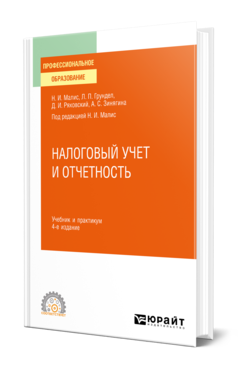 Малис Н. И. Налоговый учет и отчетность : учебник и практикум для СПО / Н. И. Малис, Л. П. Грундел, А. С. Зинягина ; под редакцией Н. И. Малис. — 4-е изд., перераб. и доп. — Москва : Юрайт, 2023. — 411 с. — (Профессиональное образование). 

В курсе рассматриваются основные этапы становления и развития налогового учета и соответствующей ему отчетности, даны теоретические основы налогового учета, описан действующий механизм налогового учета по всем налогам налоговой системы Российской Федерации, представлены схемы, статистический материал, примеры, контрольные вопросы и задания.
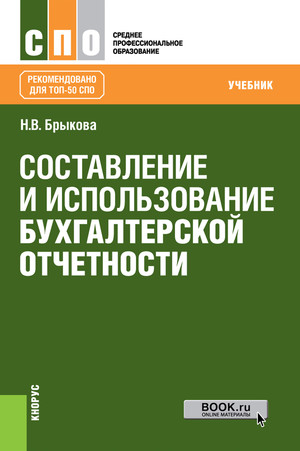 Брыкова Н. В. Составление и использование бухгалтерской отчетности : учебник / Н. В. Брыкова. — Москва : КноРус, 2021. — 266 с. — (Cреднее профессиональное образование). 

Рассмотрены вопросы формирования показателей отчетности и порядок заполнения отчетных форм, анализа и оценки финансового положения и результатов деятельности организации на основе бухгалтерской отчетности на конкретном примере, а также порядок расчета налогов и заполнения налоговых деклараций.
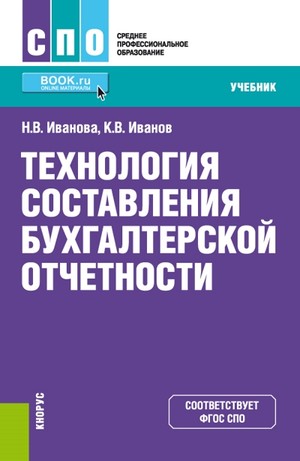 Иванова Н. В. Технология составления бухгалтерской отчетности : учебник / Н. В. Иванова, К. В. Иванов. — Москва : КноРус, 2022. — 201 с. — (Cреднее профессиональное образование). 

Содержит сведения о формировании теоретических знаний и практических навыков, связанных с изучением состава и содержания финансовой отчетности в соответствии с российскими нормативными документами, умением ее прочтения, оценкой информативности отчетности.
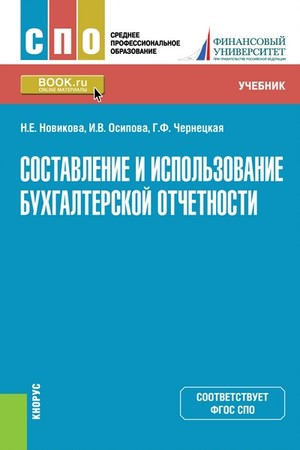 Новикова Н. Е. Составление и использование бухгалтерской отчетности : учебник / Н. Е. Новикова, И. В. Осипова, Г. Ф. Чернецкая. — Москва : КноРус, 2022. — 262 с. — (Cреднее профессиональное образование).

Подготовлен по вопросам формирования и анализу бухгалтерской (финансовой) отчетности. Представлен учебный материал по структуре БФО, нормативно-законодательному регулированию, порядку формирования элементов отчетности, проведения анализа отчетности с целью улучшения управленческой и финансово-хозяйственной деятельности. Приведены контрольные вопросы и тестовый материал.
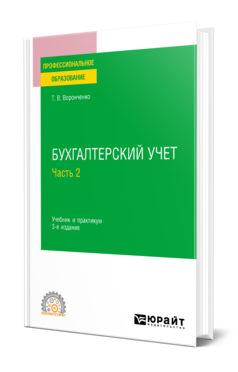 Воронченко Т. В.  Бухгалтерский учет. В 2 ч. Часть 2 : учебник и практикум для СПО / Т. В. Воронченко. — 2-е изд. — Москва : Издательство Юрайт, 2022. — 354 с. — (Профессиональное образование).

Курс состоит из двух частей, первая из которых посвящена теории, методике и практике учета активов организации, вторая — источникам их формирования, хозяйственным процессам и их результатам. Отдельная тема второй части посвящена методике и практике составления и использования бухгалтерской отчетности. Главным преимуществом курса является реализация в нем междисциплинарных связей и методик активного обучения, соответствующих современным образовательным стандартам. В отличие от других аналогичных изданий курс содержит большой объем практической информации, в том числе касающейся применения международных стандартов учета и отчетности. Информационно-правовая поддержка предоставлена компанией «КонсультантПлюс».
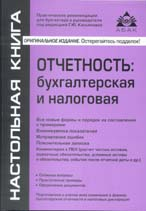 Касьянова Г. Ю. Отчетность: бухгалтерская и налоговая : учебное пособие / Г. Ю. Касьянова . — 9-е изд., перераб. и доп. — Москва : АБАК, 2019. — 512 с.

Прочитав эту книгу, вы узнаете, как закрыть баланс за отчетный период, рассчитать налоги и составить отчетность (бухгалтерскую и налоговую) с учетом требований всех ПБУ, в том числе ПБУ 18/02, НК РФ и последних изменений в действующих нормативных документах и формах отчетности.
Рассмотрен порядок исправления выявленных ошибок (за текущий и прошлые годы), показано, как можно сделать взаимоувязку показателей бухгалтерской и налоговой отчетности, приводится много другой полезной информации.
Издание адресовано широкому кругу читателей, бухгалтерам и руководителям предприятий и организаций всех форм собственности. Оно поможет при составлении квартальной отчетности, а также годового отчета.
Камысовская С. В. Бухгалтерская финансовая отчетность : формирование и анализ показателей : учебное пособие / С. В. Камысовская, Т. В. Захарова. — Москва : Форум, НИЦ ИНФРА-М, 2022. — 432 с.

Учебное пособие содержит современные методики и методы анализа финансовой (бухгалтерской) отчетности, раскрывает порядок составления бухгалтерской отчетности организаций, дает построчный комментарий по заполнению каждой ее формы в соответствии с последними нормативными документами Минфина России, практическая реализация которых будет способствовать повышению качества менеджмента коммерческой организации, обоснованию оптимальной стратегии управления. Приведенная информация раскрывается как применительно к отечественной теории и практике экономического содержания различных операций, так и с точки зрения учетных и экономических категорий МСФО, что способствует формированию у читателя целостного представления об особенностях этих двух видов учетных систем и определению вектора их сближения.
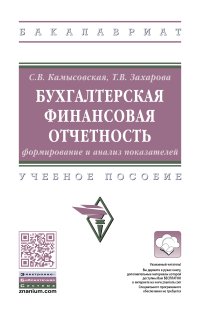 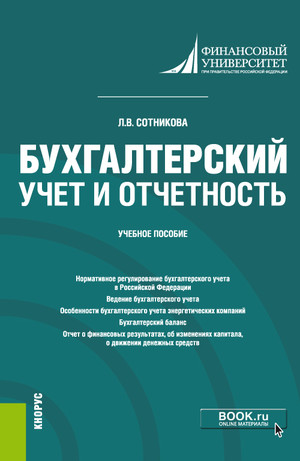 Сотникова Л. В. Бухгалтерский учет и отчетность : учебное пособие / Л. В. Сотникова. — Москва : КноРус, 2021. — 304 с.

Посвящено вопросам ведения бухгалтерского учета и формирования отчетности для бакалавров, обучающихся по направлению подготовки «Экономика топливно-энергетического комплекса» профиля «Международный бизнес энергетических компаний». Рассмотрены вопросы теории бухгалтерского учета, ведения учета по основным статьям бухгалтерской отчетности, а также особенности ведения учета по операциям, составляющим сущность международного бизнеса энергетических компаний. Особое внимание уделено порядку составления бухгалтерской (финансовой) отчетности и раскрытию в ней информации, представляющий интерес для широкого круга пользователей отчетности энергетических компаний.
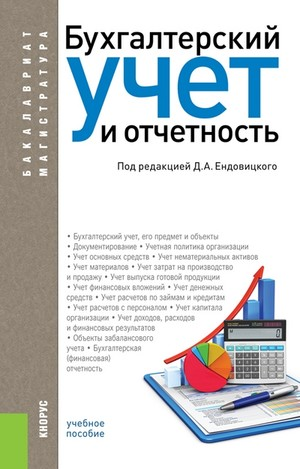 Бухгалтерский учет и отчетность : учебное пособие / коллектив авторов;  под ред. Д. А. Ендовицкого. — Москва : КноРус, 2022. — 357 с. 

Построено на основе комплексного подхода к освещению теории бухгалтерского учета и современной учетной практики. Рассматриваются фундаментальные принципы бухгалтерского учета, состояние и перспективы развития системы нормативно-правового регулирования бухгалтерского учета в Российской Федерации, содержание учетного процесса, начиная с первичной регистрации объектов учета и заканчивая их описанием в бухгалтерской (финансовой) отчетности, подходы к анализу показателей бухгалтерской (финансовой) отчетности.
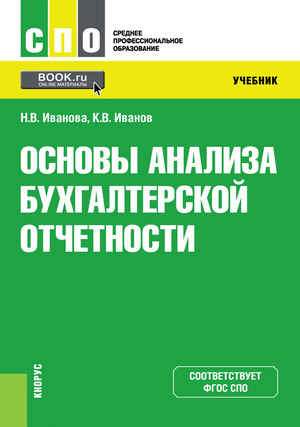 Иванова Н. В. Основы анализа бухгалтерской отчетности : учебник / Н. В. Иванова, К. В. Иванов. — Москва : КноРус, 2023. — 203 с. — (Cреднее профессиональное образование).

На основе действующих нормативных документов определены сущность финансовой отчетности, ее состав, содержание и порядок формирования показателей. На цифровом примере подробно изложена методика анализа годовой финансовой отчетности с учетом современных требований рыночной экономики.
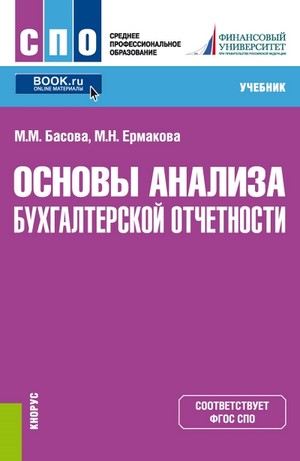 Басова М. М. Основы анализа бухгалтерской отчетности : учебник / М. М. Басова, М. Н. Ермакова. — Москва : КноРус, 2022. — 345 с. — (Cреднее профессиональное образование). 

Рассматриваются теоретические и практические вопросы анализа финансовой отчетности организации, характерные для современного этапа развития экономики. Представлены современные методы и методики анализа деятельности коммерческой организации с использованием информации, содержащейся в ее финансовой отчетности. Предлагаемые методики проиллюстрированы расчетами по данным отчетности публичной российской компании, формы бухгалтерской отчетности которой представлены в приложениях. Метод подачи материала ориентирован на выработку практических навыков: умения «читать» и анализировать формы отчетности компаний, формулировать обоснованные выводы и оценки. По окончании каждой главы приведены контрольные вопросы и тесты для самоконтроля.
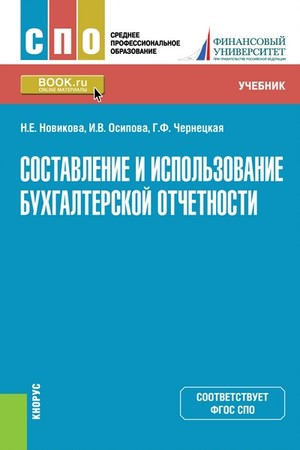 Новикова Н. Е. Составление и использование бухгалтерской отчетности : учебник / Н. Е. Новикова, И. В. Осипова, Г. Ф. Чернецкая. — Москва : КноРус, 2023. — 262 с. — (Cреднее профессиональное образование).

Подготовлен по вопросам формирования и анализу бухгалтерской (финансовой) отчетности. Представлен учебный материал по структуре БФО, нормативно-законодательному регулированию, порядку формирования элементов отчетности, проведения анализа отчетности с целью улучшения управленческой и финансово-хозяйственной деятельности. Приведены контрольные вопросы и тестовый материал.
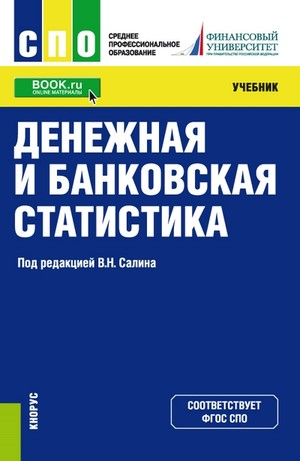 Салин В.Н. Денежная и банковская статистика : учебник / В.Н. Салин, под ред. и др. — Москва : КноРус, 2022. — 195 с. — (Cреднее профессиональное образование).

Рассмотрены основные статистические показатели и методы анализа банковской системы, деятельности Банка России, платежного баланса, денежного обращения, фондового и валютного рынков. Особое место уделено вопросам статистики государственного бюджета и статистики сбережений населения. Материал структурирован таким образом, чтобы обучающиеся при рассмотрении той или иной темы могли ознакомиться со специальной терминологией, системой показателей, а затем, используя предлагаемые алгоритмы расчетов, в процессе самостоятельной работы могли справиться с решением предлагаемых в каждом разделе задач, вопросов и самостоятельно интерпретировать результаты расчетов.
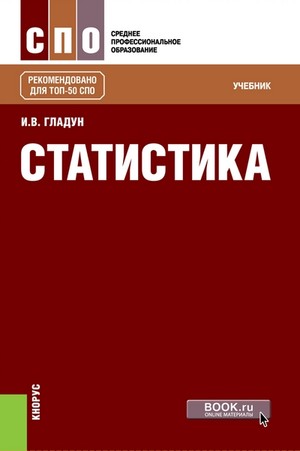 Гладун И. В. Статистика : учебник / И. В. Гладун. — Москва : КноРус, 2022. — 232 с. — (Cреднее профессиональное образование).

Рассматриваются теоретические и практические вопросы статистики. Раскрываются экономическая сущность и методика расчета статистических показателей, их использование в практической деятельности экономиста, бухгалтера, менеджера, повседневной жизни граждан. Даны задания для самостоятельной работы, в том числе задачи, тесты и творческие задания.
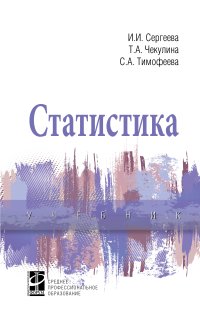 Сергеева И. И. Статистика : учебник / И. И. Сергеева, Т. А. Чекулина, С. А. Тимофеева. — 2-e изд., испр. и доп. — Москва : ИД ФОРУМ: НИЦ ИНФРА-М, 2021. — 304 с. — (Cреднее профессиональное образование).

В учебнике рассмотрены основные функции статистики и ее роль в условиях рыночных отношений. Излагаются базовые статистические методы, применяемые в экономических исследованиях, раскрываются основные вопросы общей теории статистики. Учебник насыщен примерами, содержит решение типовых задач, тесты и задания для самостоятельного изучения по каждому разделу.
Дмитриева О. В. Статистика : учебник / О. В. Дмитриева. — Москва : КноРус, 2023. — 322 с. — (Cреднее профессиональное образование).

Рассмотрены важнейшие методы обработки и анализа массовых количественных данных и порядок расчета основных статистических показателей. Отражены основные вопросы общей теории статистики (принципы построения классификаций и группировок; анализ вариационных рядов; методы статистического анализа связи; методология анализа динамических рядов и применение индексного анализа), рассмотрены базовые понятия макроэкономической статистики и методические основы социально-экономической статистики (статистики населения и трудовых ресурсов; численности персонала, использования рабочего времени, производительности и оплаты труда; национального богатства; уровня жизни населения; инфляции и цен; финансов, денежного обращения и кредита), являющиеся необходимым инструментарием для принятия решений на всех уровнях управления экономикой.
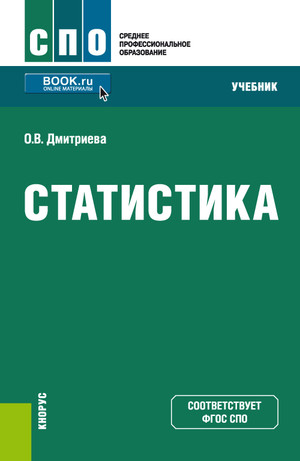 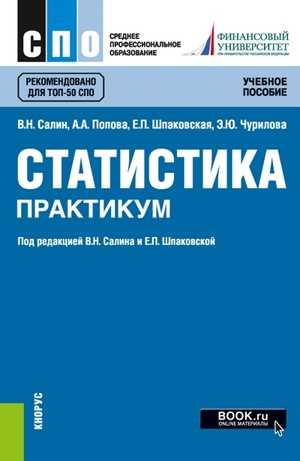 Статистика. Практикум  / В. Н. Салин, А. А. Попова, Е. П. Шпаковская, Э. Ю. Чурилова ; под ред. В. Н. Салина. — Москва : КноРус, 2021. — 307 с. — (Cреднее профессиональное образование). 

Раскрываются основы методологии статистического анализа социально-экономических явлений и процессов. Отдельное внимание уделяется особенностям теории статистического наблюдения, приемам обработки статистической информации, группировке статистических данных. На конкретных практико-ориентированных примерах показывается применение теории средних величин, рассматриваются методы построения обобщающих показателей, анализа рядов динамики, выборочный, корреляционный, индексный методы анализа. В адаптированной форме, соответствующей уровню подготовки, предусмотренному стандартом, приводятся примеры расчета показателей, применения методов статистики в социально-экономическом анализе.
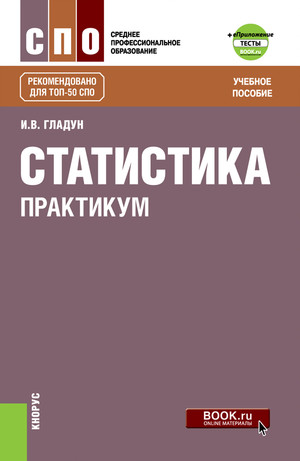 Гладун И. В. Статистика. Практикум : учебное пособие / И. В. Гладун. — Москва : КноРус, 2021. — 252 с. — (Cреднее профессиональное образование). 

Рассматриваются теоретические и практические вопросы статистики. Раскрываются экономическая сущность и методика расчета статистических показателей, их использование в практической деятельности экономиста, бухгалтера, менеджера, повседневной жизни человека. Даны решения типовых задач, задания для самостоятельной работы, в том числе задачи, тесты и творческие задания.
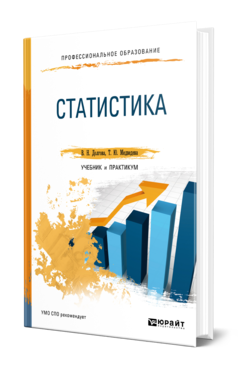 Долгова В. Н.  Статистика : учебник и практикум для СПО / В. Н. Долгова, Т. Ю. Медведева. — Москва : Издательство Юрайт, 2023. — 245 с. — (Профессиональное образование). 

В учебнике изложены основы общей и экономической статистики. Рассмотрены методы исследования производственно-предпринимательской деятельности предприятий, современные методы обработки, обобщения и анализа информации для изучения тенденций и закономерностей социально-экономических явлений и процессов. По всем темам приводятся общие теоретические сведения, классификации и группировки, примеры решения типовых задач. В конце каждой главы даны вопросы для самопроверки. В структуру учебника включен практикум, содержащий тестовые задания, задачи для самостоятельной работы и практические задания по каждой главе рассмотренного в учебнике теоретического материала.
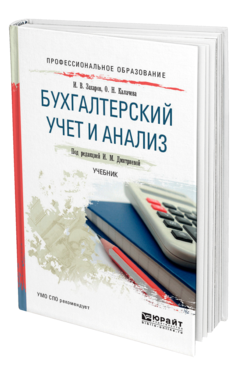 Захаров И. В. Бухгалтерский учет и анализ : учебник для СПО / И. В. Захаров, О. Н. Калачева, И. М. Дмитриева; под ред. И. М. Дмитриевой. — Москва : Издательство Юрайт, 2023. — 416 с. — (Профессиональное образование). 

Авторы учебника комплексно и последовательно излагают порядок ведения бухгалтерского учета и место экономического анализа в управлении хозяйствующими субъектами. На многочисленных примерах показана методика анализа использования основных фондов, оборотных средств и трудовых ресурсов организации. Представлена система показателей оценки эффективности использования экономических ресурсов организации. Особое внимание уделено описанию методов бухгалтерского учета, раскрытию порядка учета имущества и обязательств экономических субъектов. Все материалы изложены в соответствии с положениями действующей нормативной правовой базы и проиллюстрированы на практических примерах. Для лучшего усвоения материала разработаны контрольные вопросы и задания.
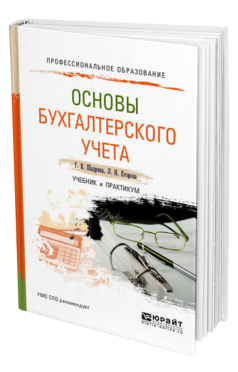 Шадрина Г. В.  Основы бухгалтерского учета : учебник и практикум для СПО / Г. В. Шадрина, Л. И. Егорова. — Москва : Издательство Юрайт, 2022. — 429 с. — (Профессиональное образование). 

Учебник удачно сочетает бухгалтерский учет и элементы экономического анализа. Такое сочетание поможет приобрести умения и навыки в области экономических явлений и процессов в их взаимосвязи и взаимозависимости, понять сущность бухгалтерского учета как информационной основы управления, а также даст представление о составе элементов финансовой информации. Проверить усвоение теоретического материала поможет практикум, включающий контрольные вопросы ко всем темам, практические примеры, тесты и расчетные задачи. Использовать практикум можно как на семинарских занятиях, так и для самостоятельной работы студента.
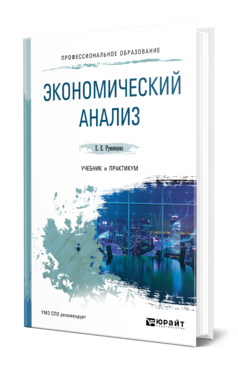 Румянцева Е. Е.  Экономический анализ : учебник и практикум для СПО / Е. Е. Румянцева. — Москва : Издательство Юрайт, 2023. — 381 с. — (Профессиональное образование). 

Автор, определяя экономический анализ как научное обоснование управленческих решений, раскрывает его содержание в систематизированном, адаптированном к потребностям практики виде. Отличительная черта данного нового учебника его тесная связь с наукой и практическим опытом. Использованы материалы известных в России компаний: Apple, IBM, Coca-Cola, McDonald`s, Microsoft, Ford, Hewlett-Packard, Nokia, Motorola и др. Большое место в издании уделено таким качественным характеристикам проведения экономического анализа, как его реальность, а не мнимость, обоснованность (знание методик и достаточность, надежность первичной для расчетов информации), ориентация на выделение главного и второстепенного и др. В качестве базового подхода к практикуму в книге используется метод изучения ситуаций кейс-стади (case studies) деловых историй (по разработанному автором формату материалы каждой главы отрабатываются на двух кейсах).
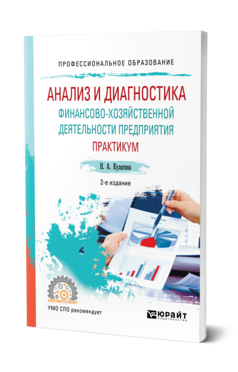 Кулагина  Н. А. Анализ и диагностика финансово-хозяйственной деятельности экономического субъекта. Практикум : учебное пособие / Н. А. Кулагина. — Москва: Юрайт, 2023. — 135 с. — (Профессиональное образование). 

В учебном пособии рассматриваются практические аспекты использования основных методов и приемов анализа финансово-хозяйственной деятельности в современных условиях функционирования предприятия, что позволяет понять сущность экономических явлений и процессов, изучать причины динамики, устанавливать взаимосвязи между показателями финансово-хозяйственной деятельности.
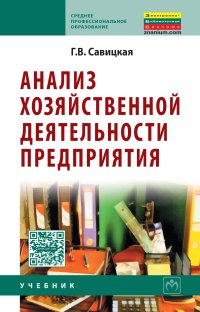 Савицкая Г. В. Анализ хозяйственной деятельности предприятия : учебник / Г.В. Савицкая. — 6-е изд., испр. и доп. — Москва : ИНФРА-М, 2023. — 378 с. — (Cреднее профессиональное образование).

В учебнике излагаются теоретические основы анализа хозяйственной деятельности как системы обобщенных знаний о его предмете, методе, задачах, методике и организации. Рассматриваются новейшие методики анализа, характерные для рыночной экономики. Значительное место отводится изложению методики финансового анализа предприятия с учетом последних наработок в этой предметной области. После каждой темы приводятся вопросы и задания для проверки и закрепления знаний.
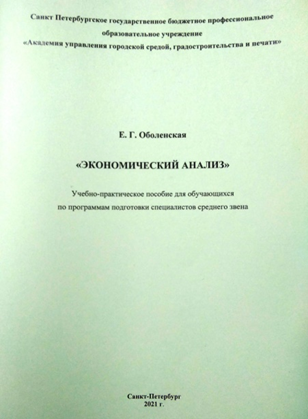 Оболенская Е. Г.  Экономический анализ. Учебно-практическое пособие для обучающихся по программам подготовки специалистов среднего звена / Е. Г. Оболенская. — Санкт-Петербург : Типография СПБ ГБПОУ "АУГСГИП", 2021. — 87 с. : ил.

Учебно-практическое пособие «Экономический анализ» предназначено для внедрения передовых педагогических технологий и реализации индивидуального подхода в процессе изучения экономических дисциплин и междисциплинарных курсов соответствующей экономической тематики. Пособие содержит краткий курс лекций по разделам «Анализ факторов производства, и социальных и производственных результатов».
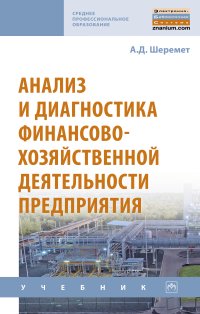 Шеремет А. Д. Анализ и диагностика финансово-хозяйственной деятельности предприятия : учебник / А. Д. Шеремет. — 2-е изд., доп. — Москва : ИНФРА-М, 2023. — 374 с. — (Cреднее профессиональное образование). 

В учебнике изложены теоретические основы и методология комплексного анализа финансово-хозяйственной деятельности как базы диагностики и принятия управленческих решений.
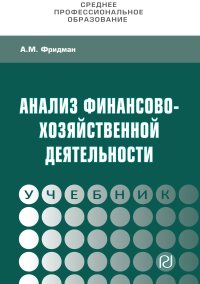 Фридман А. М. Анализ финансово-хозяйственной деятельности : учебник / A. M. Фридман. — Москва : РИОР : ИНФРА-М, 2023. — 264 с. — (Среднее профессиональное образование). 

В учебнике излагаются функции и роль анализа для обоснования эффективных организационно-управленческих решений. Глубокое понимание сущности экономического анализа ориентировано на осознанное восприятие методики изучения многообразных показателей хозяйственно-финансовой деятельности предприятия. На комплексных примерах подробно раскрывается содержание многосторонней аналитической работы, нацеленной на выявление резервов экономического роста, повышения эффективности деятельности и конкурентоспособности хозяйствующего субъекта.
Фридман А. М. Анализ финансово-хозяйственной деятельности. Практикум : учебное пособие / А.М. Фридман. — Москва : РИОР : ИНФРА-М, 2021. — 204 с. — (Среднее профессиональное образование). 

Учебное пособие нацелено на овладение студентами профессиональными умениями и навыками всестороннего анализа и глубокой оценки многосторонних показателей финансово-хозяйственной деятельности организации. Практическая направленность содержания учебного материала — это методика расчетов экономико-аналитических показателей, разработки и чтения таблиц с использованием информационных технологий в профессиональной деятельности специалиста. Комплексные примеры в каждой главе подробно раскрывают содержание аналитической работы, ориентированной на выявление резервов улучшения финансовых результатов и укрепление финансового состояния и положения хозяйствующего субъекта. Предусматривается обеспечение профессиональной направленности и тесной связи между экономико-аналитическими и бухгалтерскими дисциплинами.
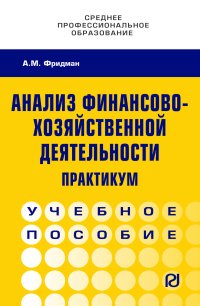 ПМ.05
 ВЫПОЛНЕНИЕ РАБОТ ПО ОДНОЙ ИЛИ НЕСКОЛЬКИМ ПРОФЕССИЯМ РАБОЧИХ, ДОЛЖНОСТЯМ СЛУЖАЩИХ
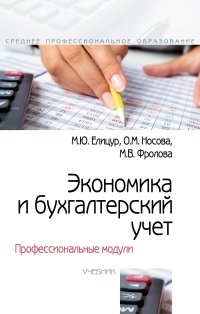 Елицур М. Ю. Экономика и бухгалтерский учет. Профессиональные модули : учебник / М. Ю. Елицур, О. М. Носова, М. В. Фролова. — Москва : ФОРУМ : ИНФРА-М, 2023. — 200 с. — (Cреднее профессиональное образование). 

С учетом современных требований освещены теоретические курсы профессиональных модулей по подготовке специалиста в области экономики и бухгалтерского учета учебными заведениями среднего профессионального образования.
Тюленева Т. А. Выполнение работ по профессии "Кассир" : учебник / Т. А. Тюленева. — Москва : КноРус, 2023. — 146 с. — (Cреднее профессиональное образование). 


Представлен лекционный материал междисциплинарного курса «Организация кассовых операций», приводятся практические задания для самостоятельной работы обучающихся. Излагается содержание учебной и производственной практик. Даются рекомендации по выполнению курсовой работы и вопросы к квалификационному экзамену в соответствии с основной профессиональной образовательной программой. Отдельное внимание уделяется организации кассовой работы экономического субъекта и работе на контрольно-кассовых аппаратах.
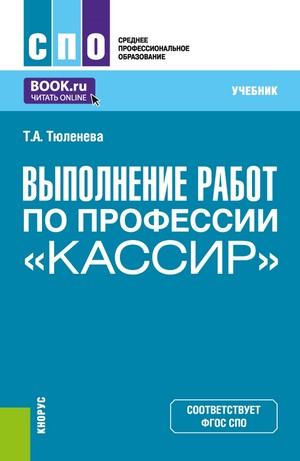 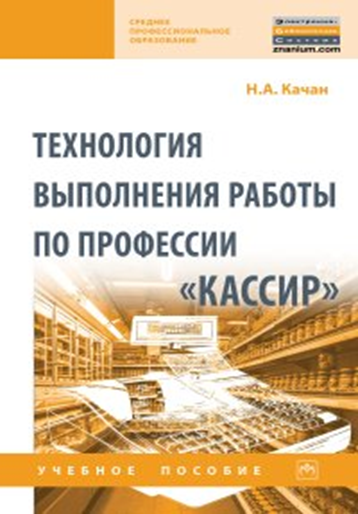 Качан Н. А. Технология выполнения работы по профессии «Кассир» : учебное пособие / Н. А. Качан. — 2-е изд., стереотип. — Москва : ИНФРА-М, 2022. — 307 с. — (Среднее профессиональное образование). 

В учебном пособии рассматриваются вопросы организации и методики приема, выдачи, учета и хранения денежных средств и ценных бумаг в кассе, организации расчетов с покупателями, поставщиками, заказчиками, подотчетными лицами. Освещены вопросы работы с контрольно-кассовой техникой, формирования отчетности о движении денежных средств, а также ответственности за соблюдением порядка ведения кассовых операций.
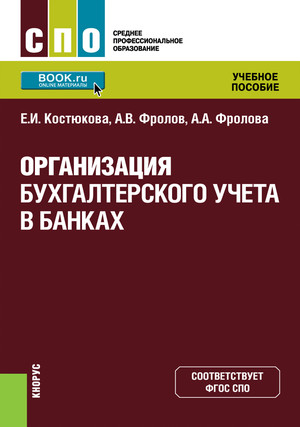 Костюкова Е. И. Организация бухгалтерского учета в банках : учебник / Е. И. Костюкова, А. В. Фролов, А. А. Фролова. — Москва : КноРус, 2023. — 247 с. — (Cреднее профессиональное образование). 

Разработано с учетом требований к профессиональным компетенциям экономистов. Учебный материал сгруппирован по темам и состоит из теоретического материала, задач, контрольных вопросов, охватывающих все разделы дисциплины «Организация бухгалтерского учета в банках». Все рекомендации даются с учетом законодательных требований бухгалтерских и налоговых нормативных документов.
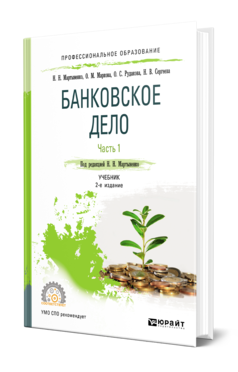 Банковское дело в 2 ч. Часть 1 : учебник для СПО / Н. Н. Мартыненко, О. М. Маркова, О. С. Рудакова, Н. В. Сергеева ; под редакцией Н. Н. Мартыненко. — 2-е изд., испр. и доп. — Москва : Издательство Юрайт, 2023. — 368 с. — (Профессиональное образование). 

 В курсе представлена универсальная система банковских операций, основы их организации, безопасности и правового обеспечения. Авторы показывают, что все многообразие пассивных и активных операций банка, включая собственные и привлеченные средства, кредиты, операции с ценными бумагами, сопровождается рисками. Детально рассмотрены все важнейшие аспекты проведения банками валютных операций, лизинга, факторинга, операций с драгоценными металлами и анализа показателей финансовой деятельности банка. Достаточно доходчиво и компактно в курсе раскрываются: поэтапное формирование системы маркетинга и менеджмента в банке, перспективы использования банковских электронных услуг и особенности организации операций в специализированных банках страны.
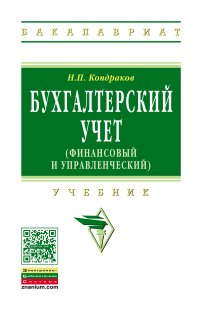 Кондраков Н. П. Бухгалтерский учет (финансовый и управленческий) : учебник / Н. П. Кондраков. — 5-е изд., перераб. и доп. — Москва : НИЦ ИНФРА-М, 2023. — 584 с. 

Учебник состоит из трех разделов: основы бухгалтерского учета, финансовый учет, управленческий учет. После каждой главы даны вопросы для самопроверки, а по основным темам финансового учета — задания по составлению бухгалтерских проводок. В учебнике учтены основные нормативные документы по бухгалтерскому учету, опубликованные на 30 апреля 2015 г.
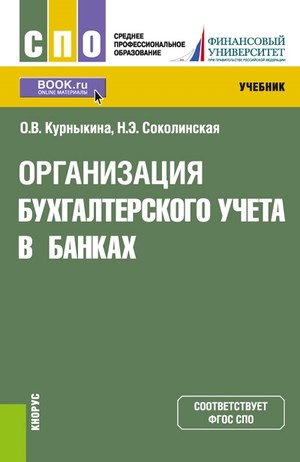 Курныкина О. В. Организация бухгалтерского учета в банках : учебник / О. В. Курныкина, Н. Э. Соколинская. — Москва : КноРус, 2022. — 232 с. — (Cреднее профессиональное образование). 

Содержит основы организации бухгалтерского учета в коммерческих банках. Показаны особенности отражения в учете основных операций коммерческих банков, в частности операций по формированию капитала банка, выдаче кредитов, с ценными бумагами, валютных и других операций, а также операций банка по результатам хозяйственной деятельности. В конце каждой главы даны контрольные вопросы и задания, а также практико-ориентированные задания для самоконтроля.